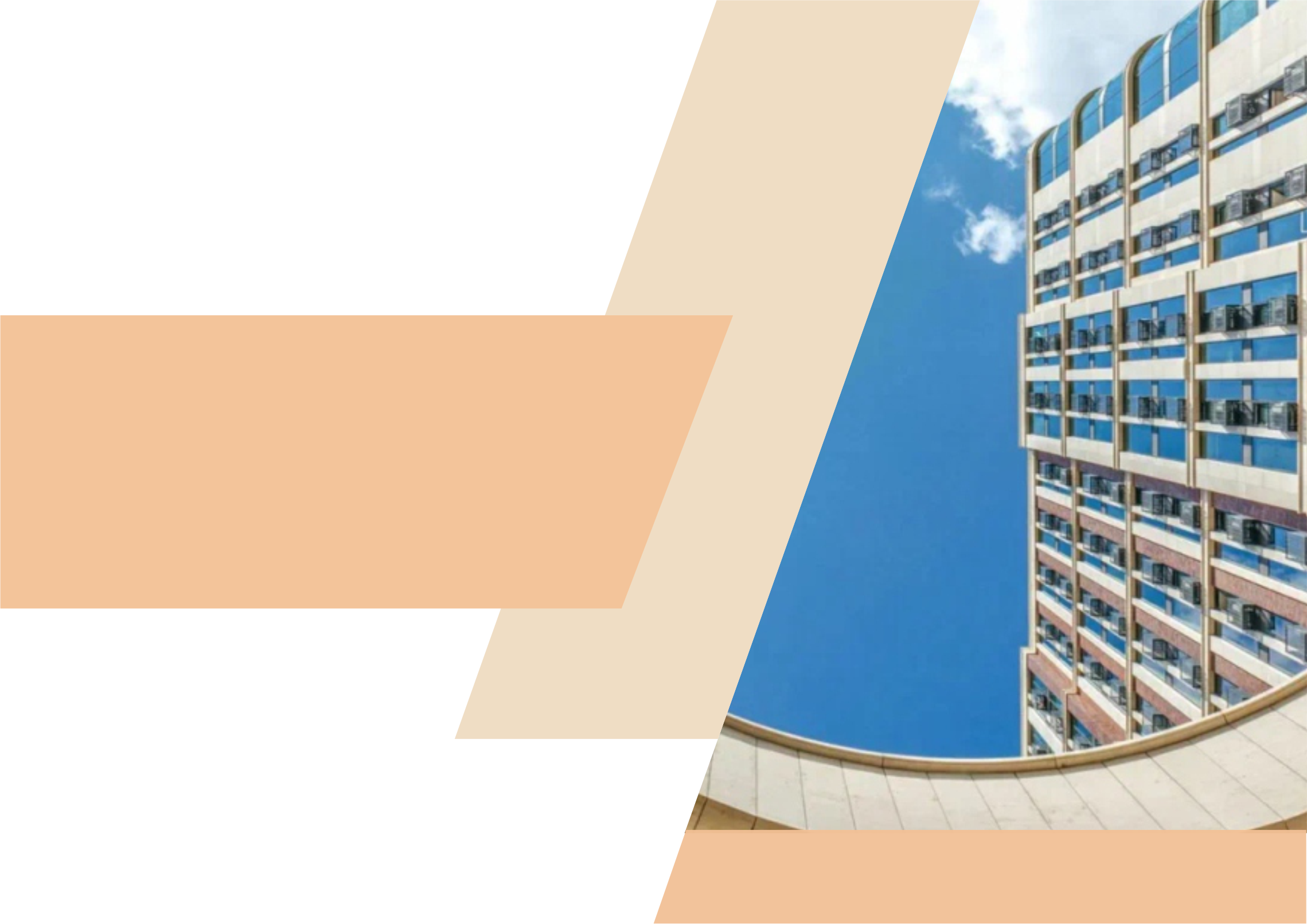 Отчёт о проведённых работах в ЖК Воробьев дом
Итоги 2022 года
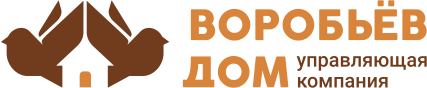 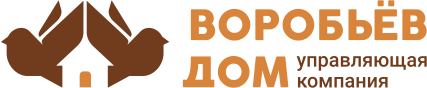 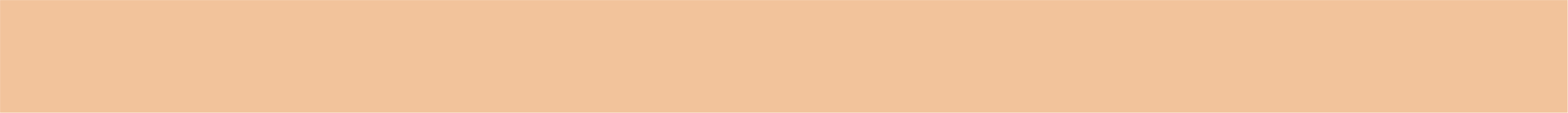 Обслуживание и уход за
декоративными растениями и газоном
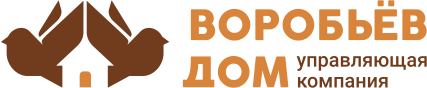 Провели опрыскивание калины и бересклет  от болезней и вредителей, а также обработку ивы  стимулятором роста;
Выполнили прополку, рыхление, мульчирование почвы под многолетними растениями (пионы, ирисы, спиреи, хосты, гортензии);
Провели прополку от сорняков приствольных кругов и клумб внутри скамеек, а также подкормку удобрением;
Посадили дополнительные почвопокровные растения на склоне.
Выполнили санитарную обрезку кустарников и хвойных растений
Провели подкормку газона азотными удобрениями и карбамидом
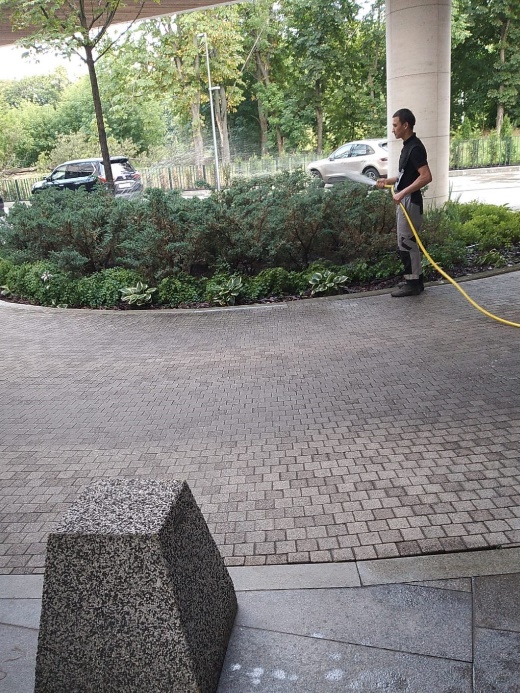 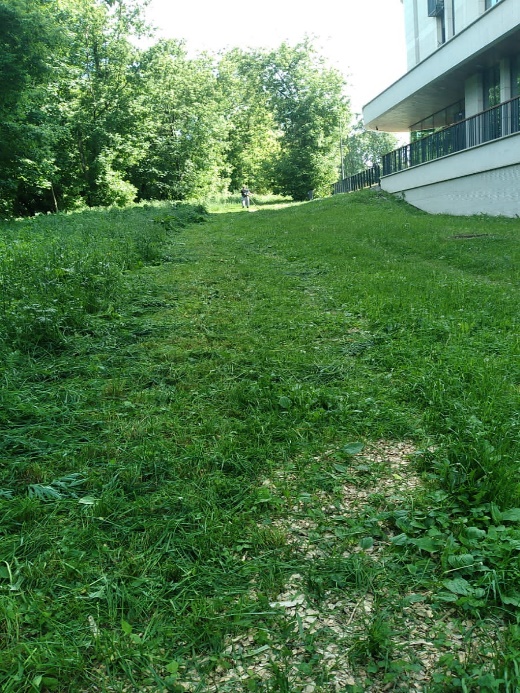 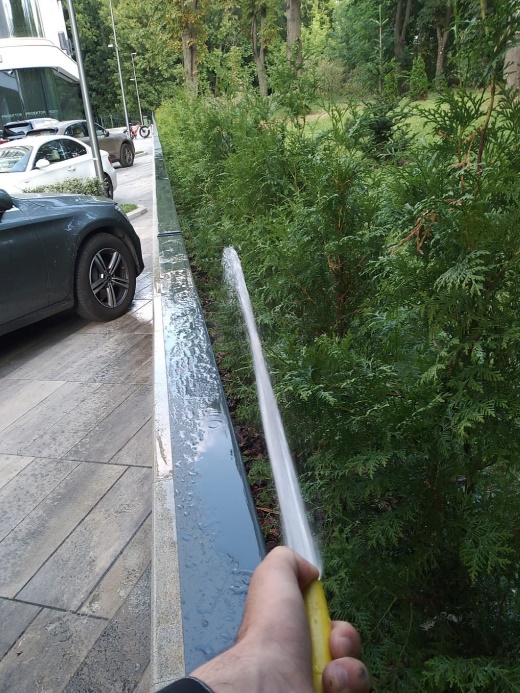 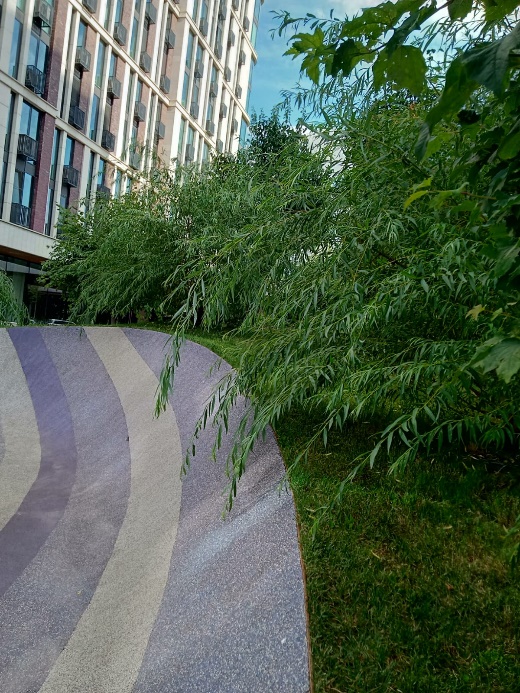 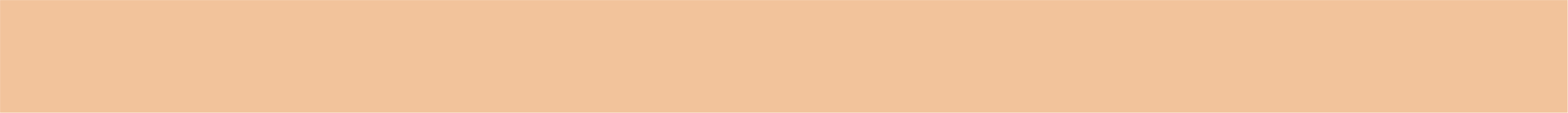 Обслуживание и уход за
декоративными растениями и газоном
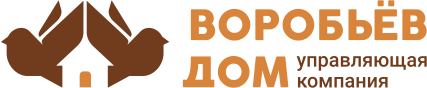 Выполнили обработку растений стимуляторами роста;
Провели уничтожение сорняков;
Обработали растения от вредителей и болезней.
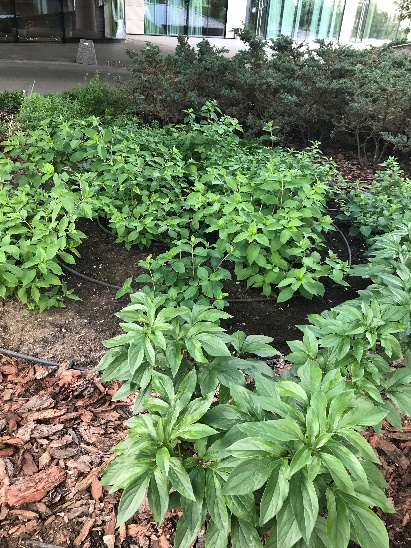 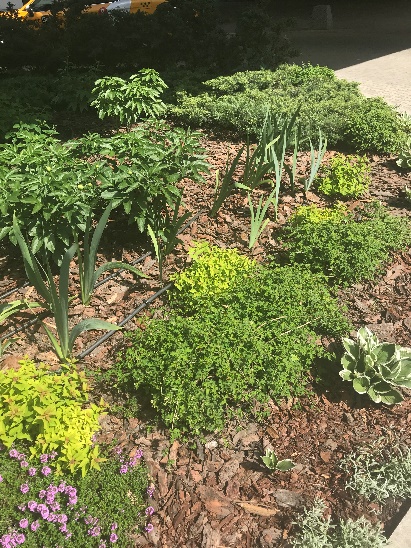 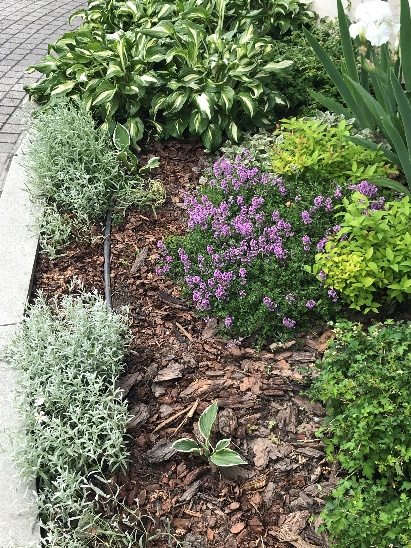 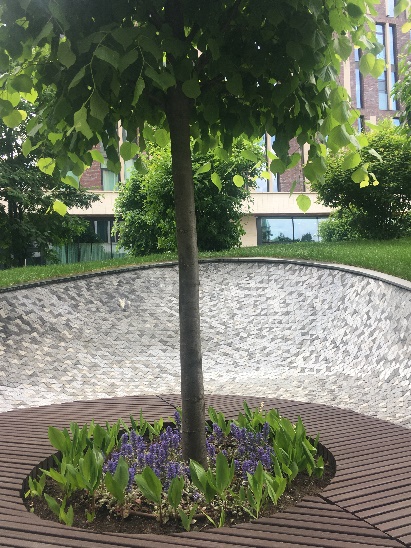 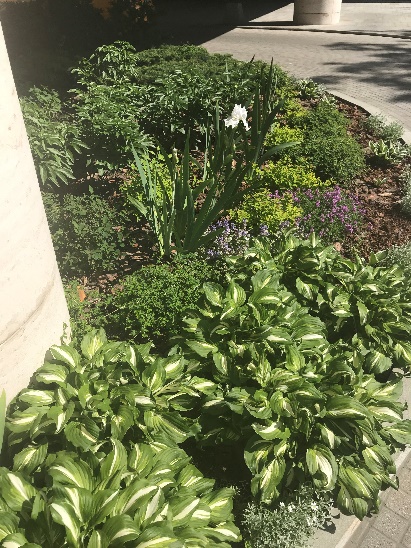 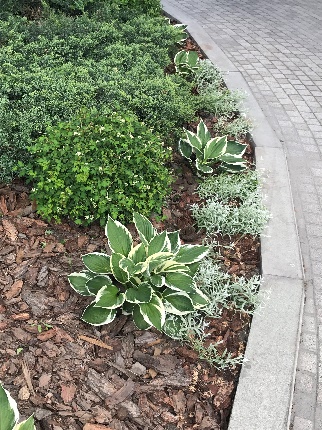 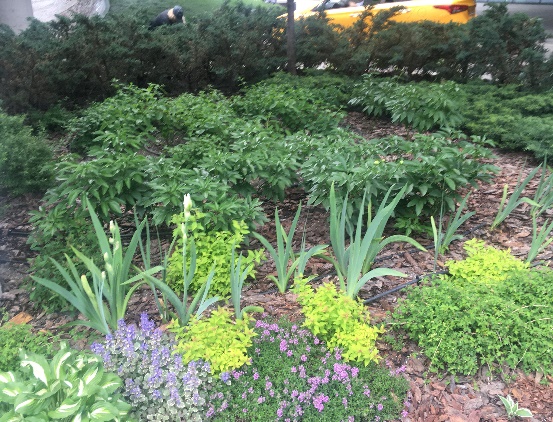 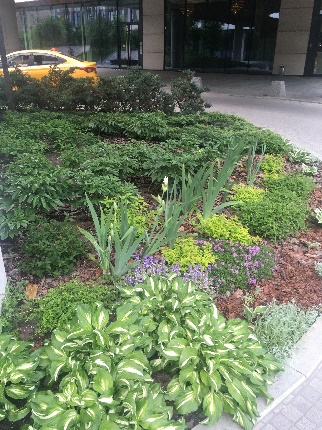 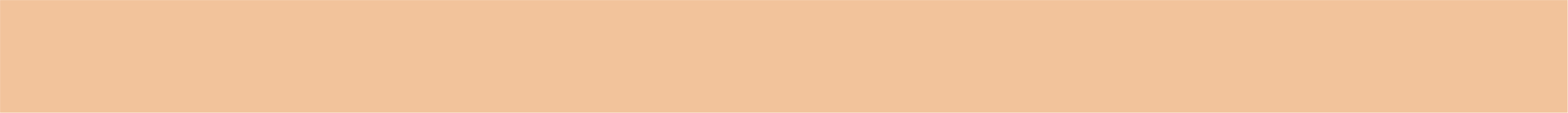 Обслуживание и уход за
декоративными растениями и газоном
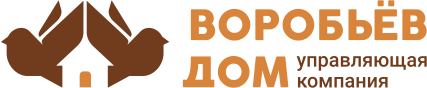 Подготовка почвы и посадка туй взамен погибших (12 шт). Осенняя подкормка, полив и прополка вокруг туй
Посадка дополнительных растений на склоне – живучка
Санитарная обрезка  сломанных и сухих веток деревьев, кустарников и хвойных растений
Удаление отмерших листьев растений центральной клумбы и клумб внутри скамеек.  Обрезка хост, ирисов и пионов
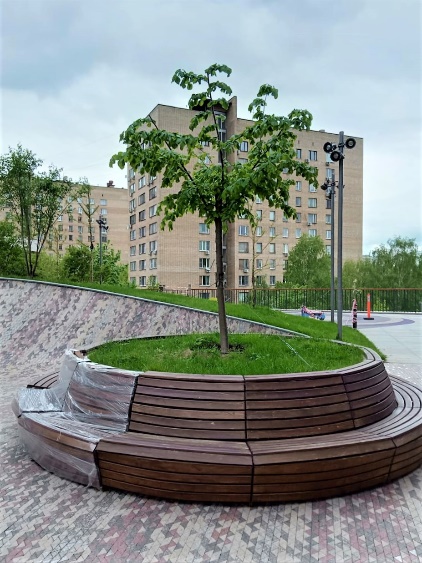 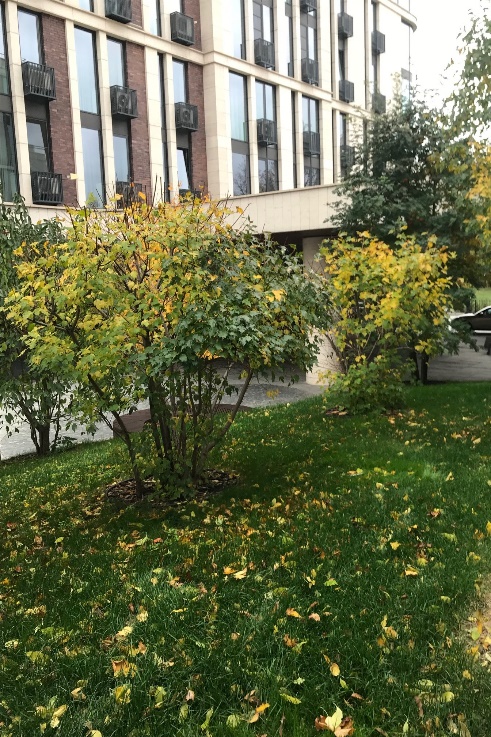 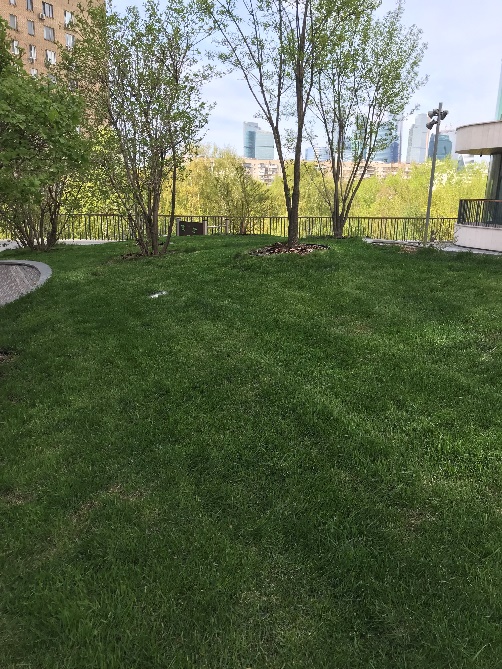 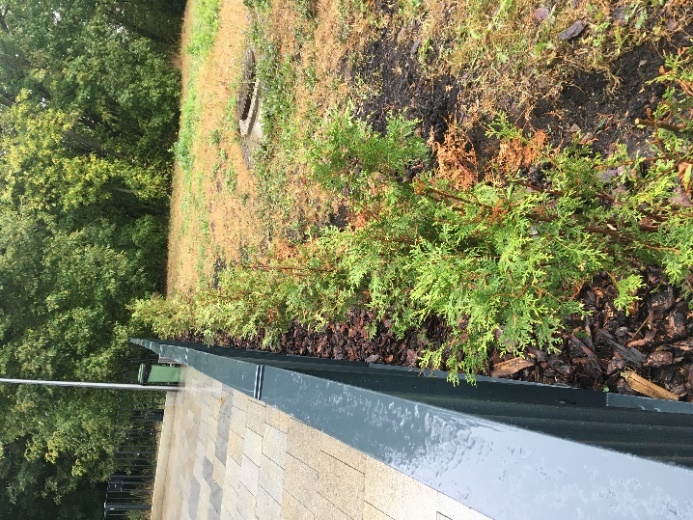 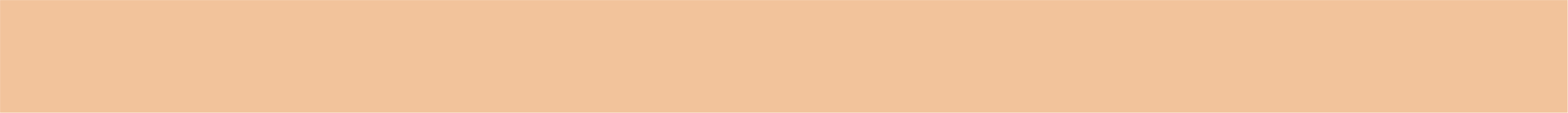 Ежедневный контроль за техническим состоянием мест общего пользования
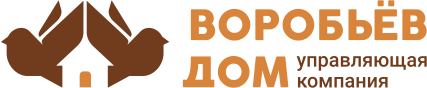 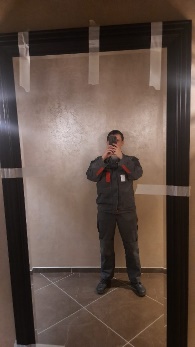 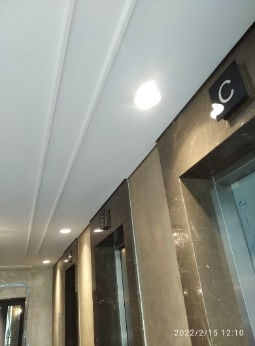 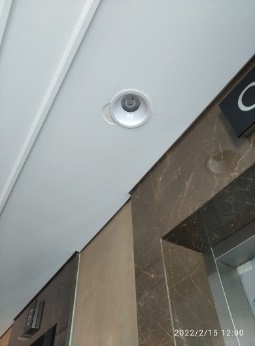 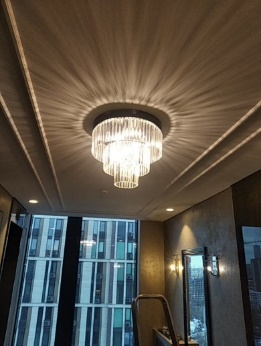 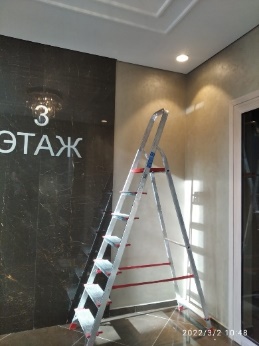 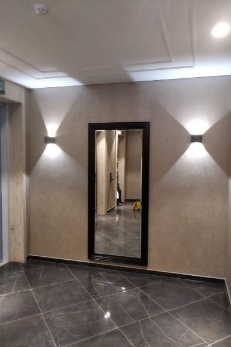 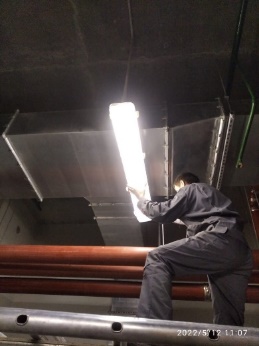 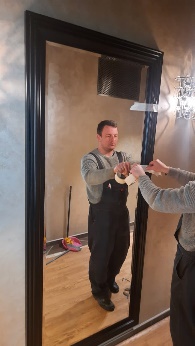 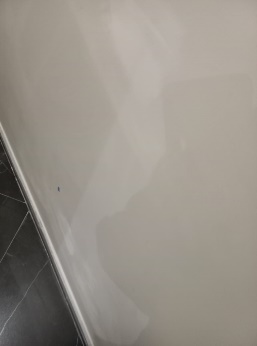 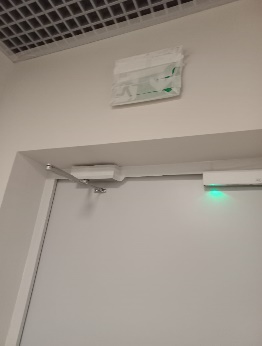 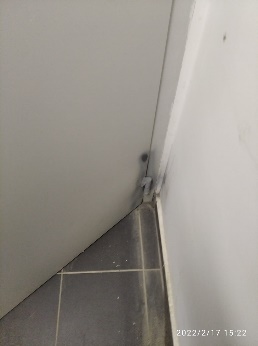 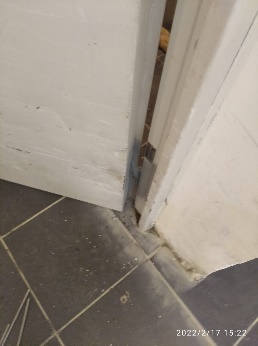 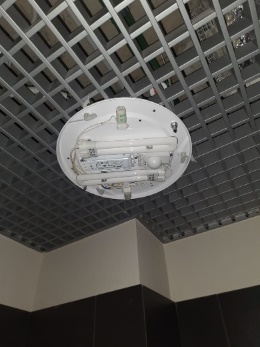 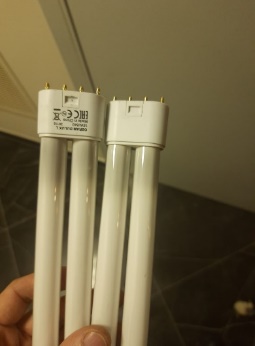 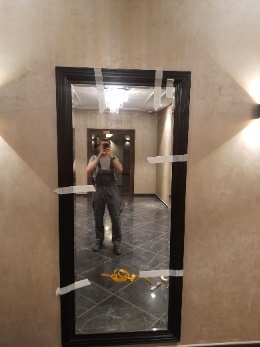 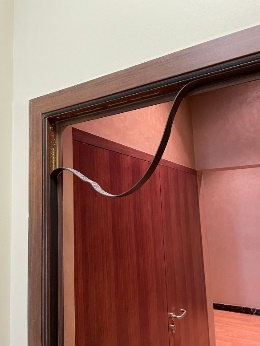 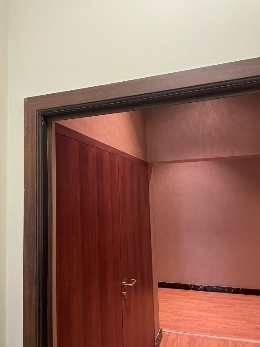 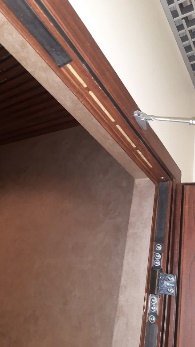 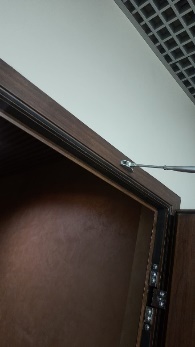 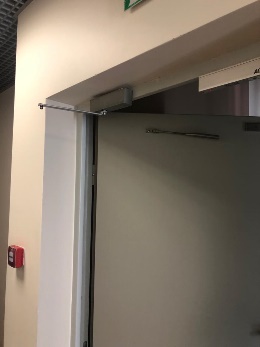 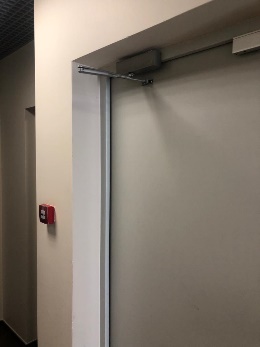 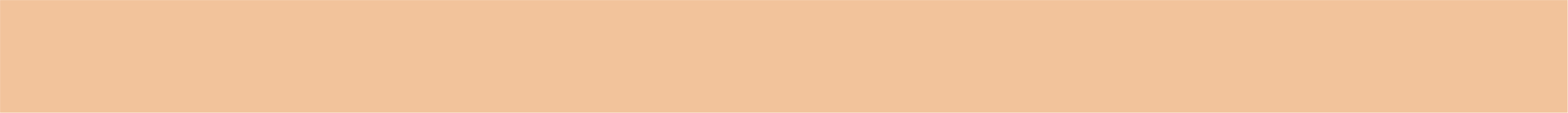 Выполняли уборку придомовой территории и вывоз снега
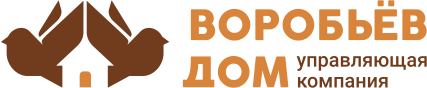 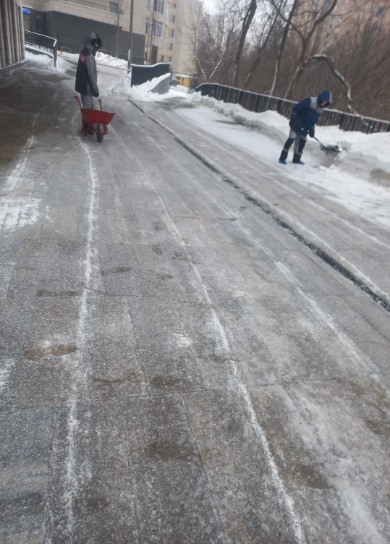 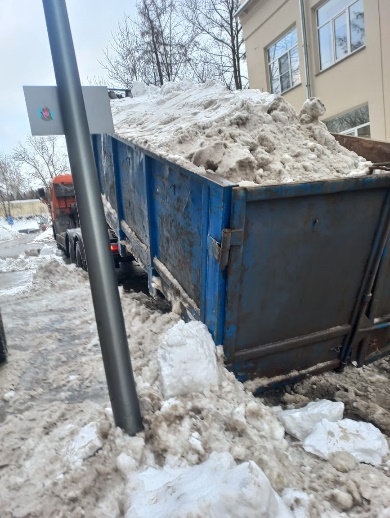 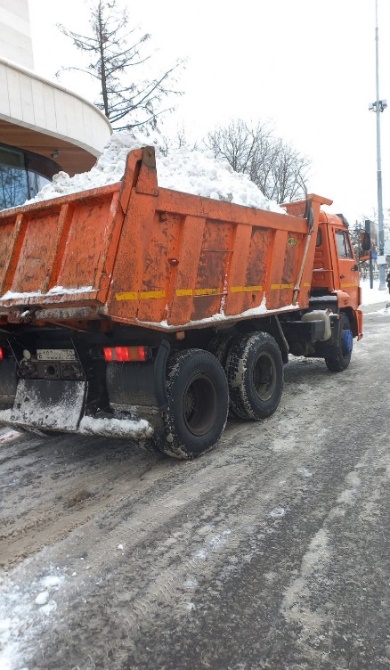 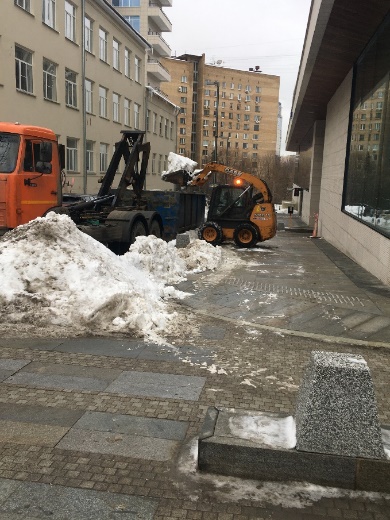 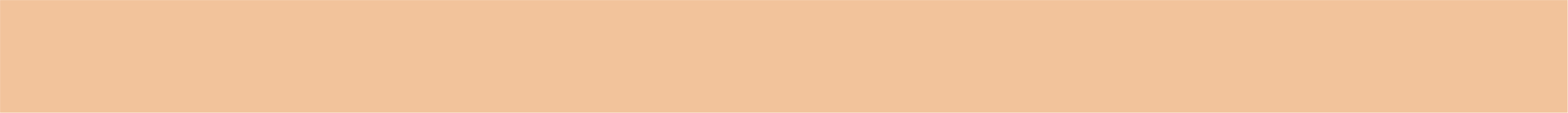 Вывезли отсортированное вторсырье
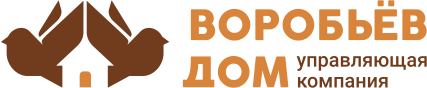 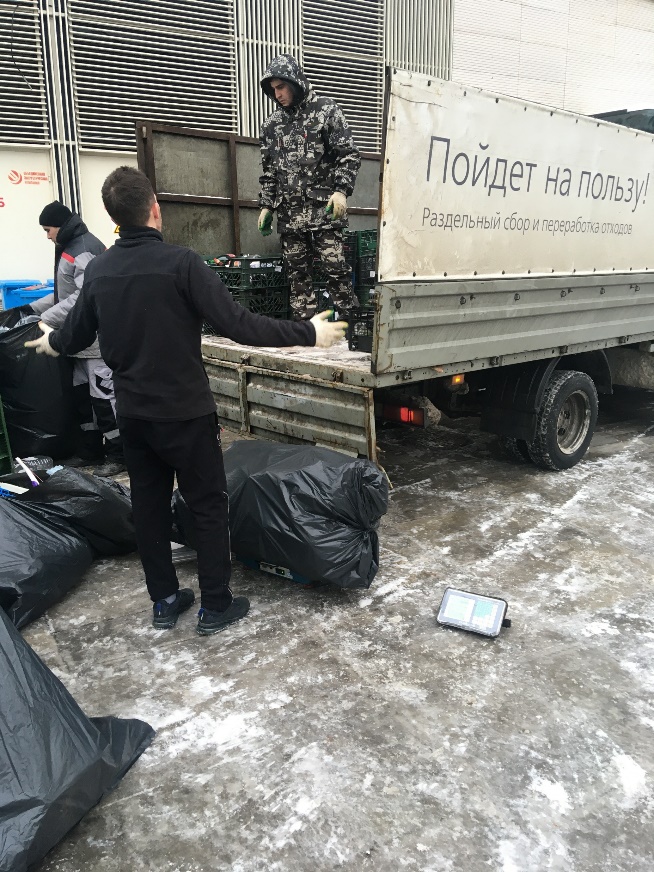 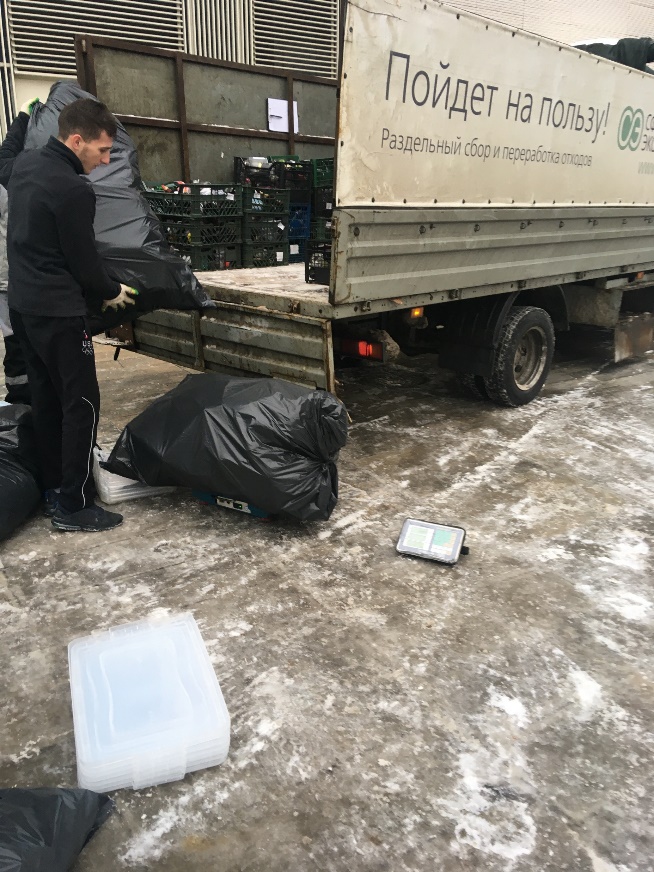 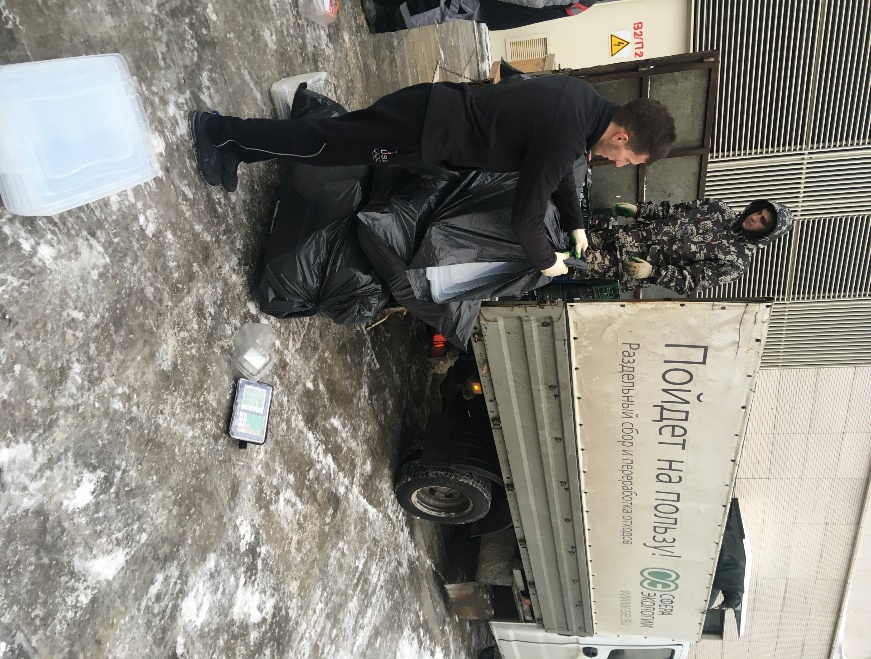 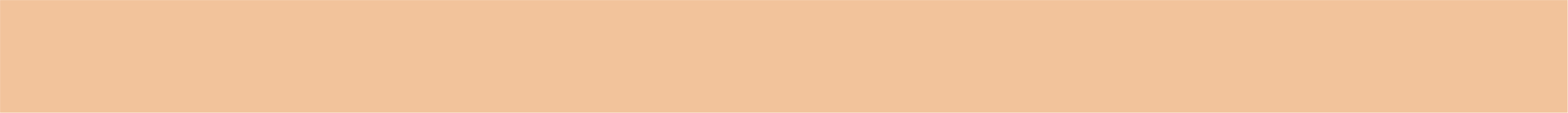 Восстановили разметку в паркинге
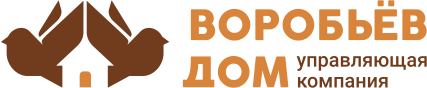 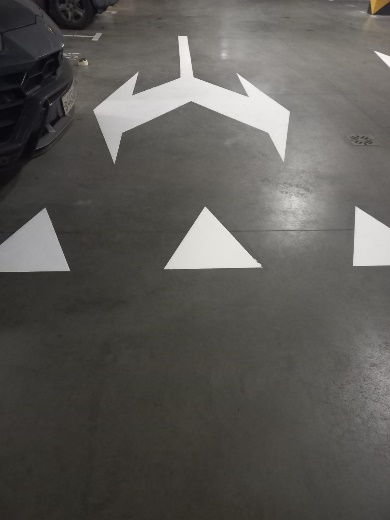 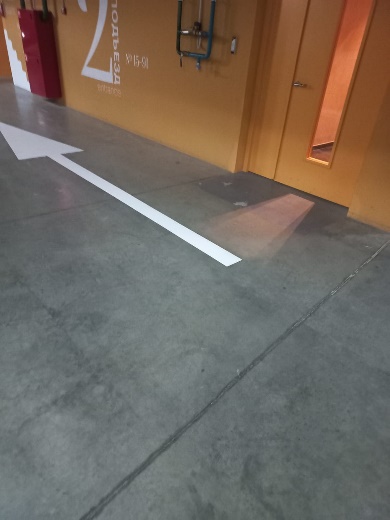 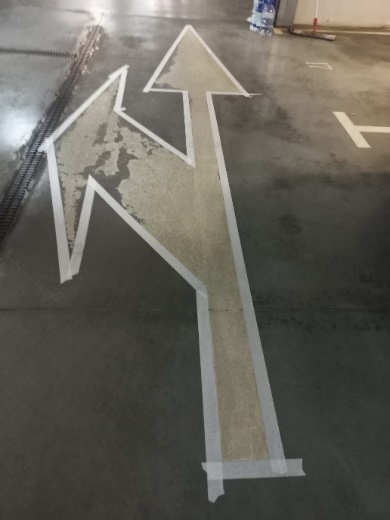 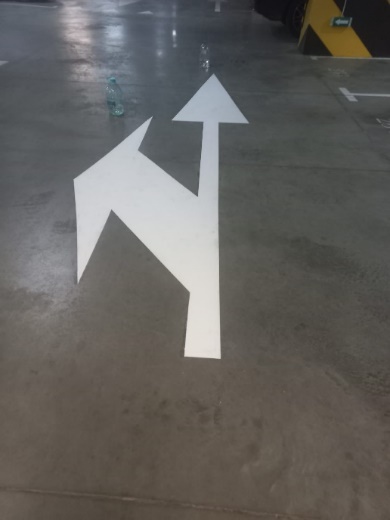 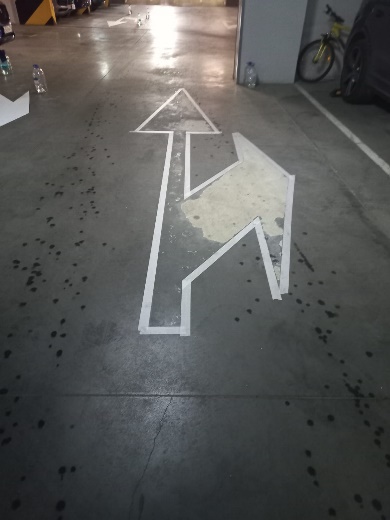 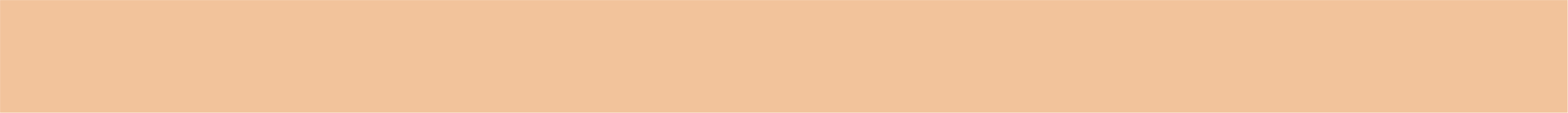 Выполнили мытье фасада с участием альпинистов (9 000 м2)
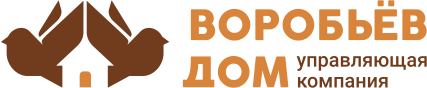 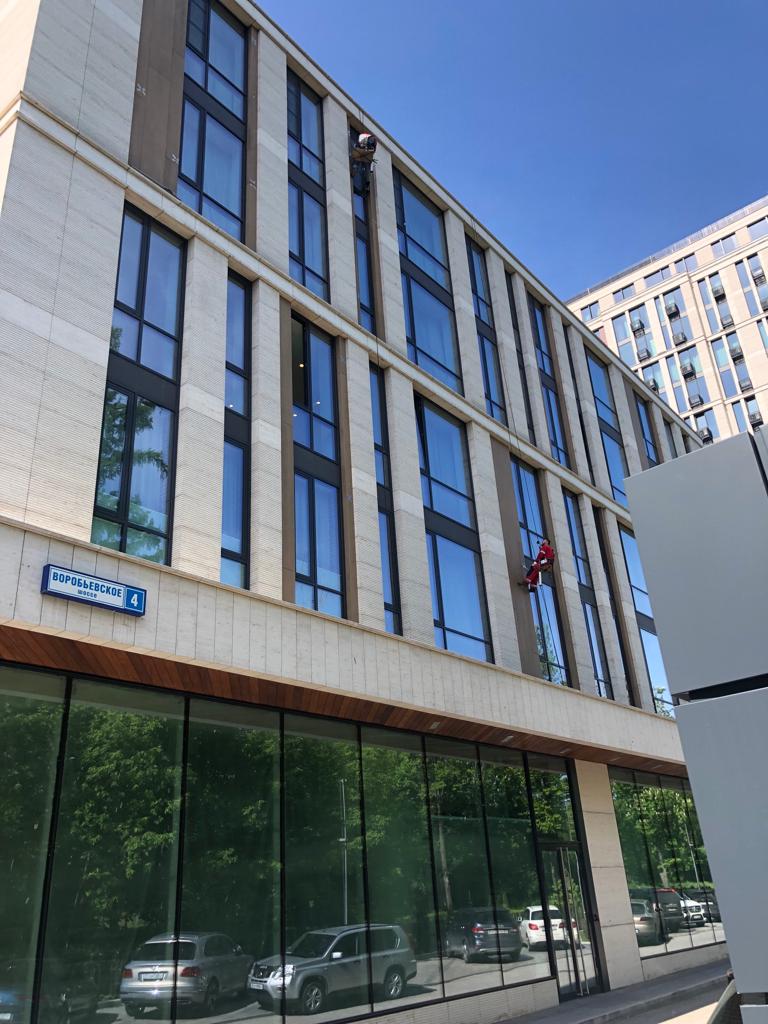 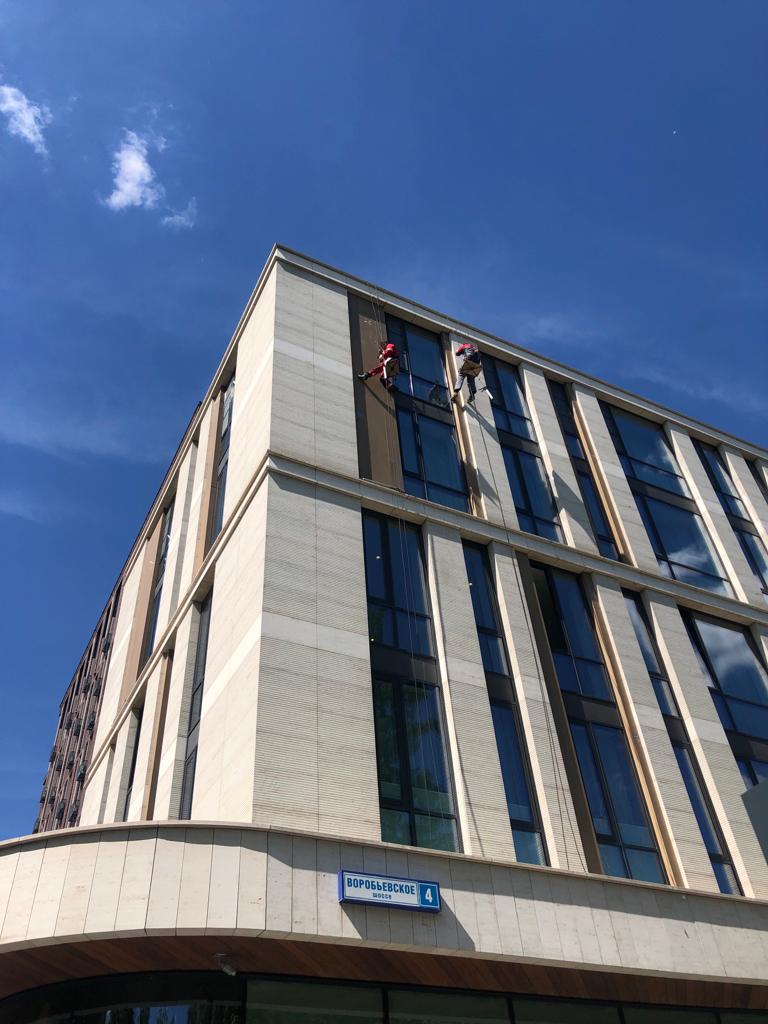 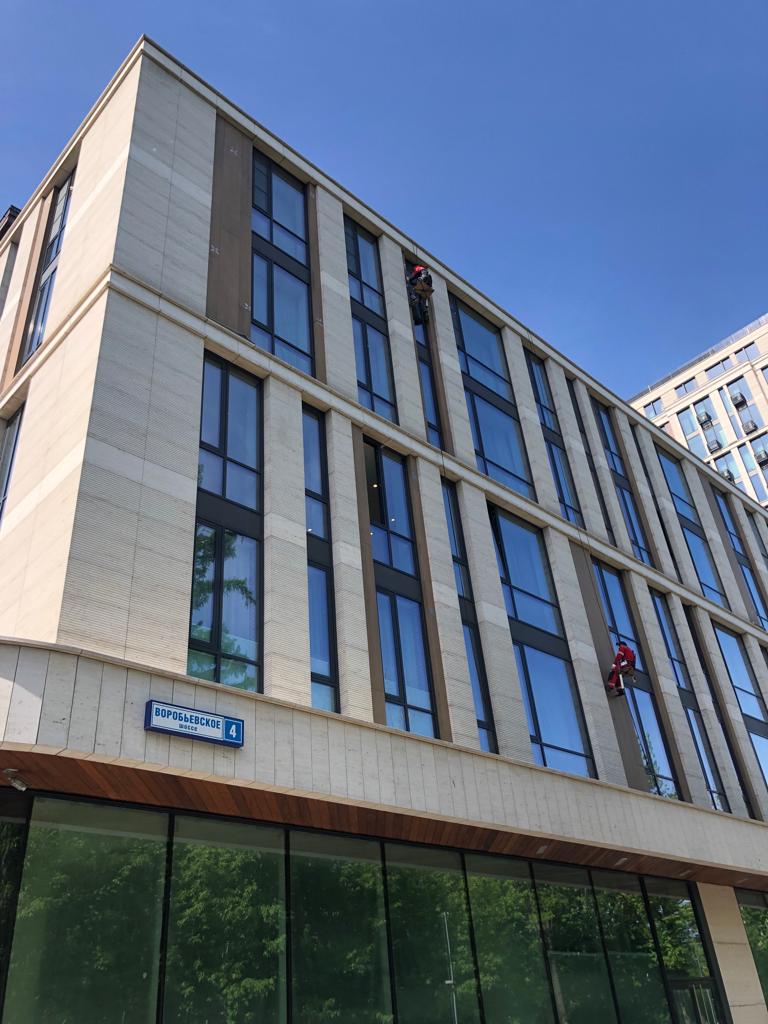 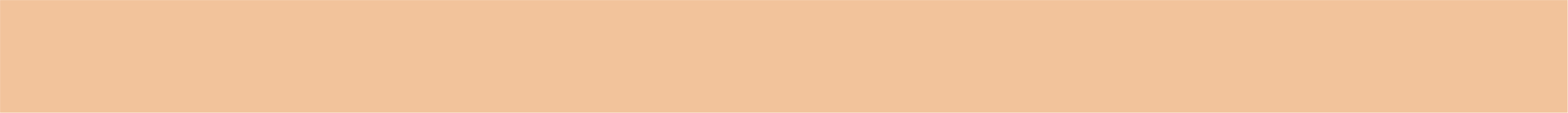 Установили указательные таблички на перегородке и заборе
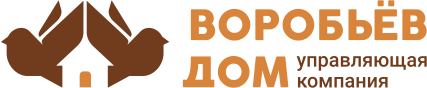 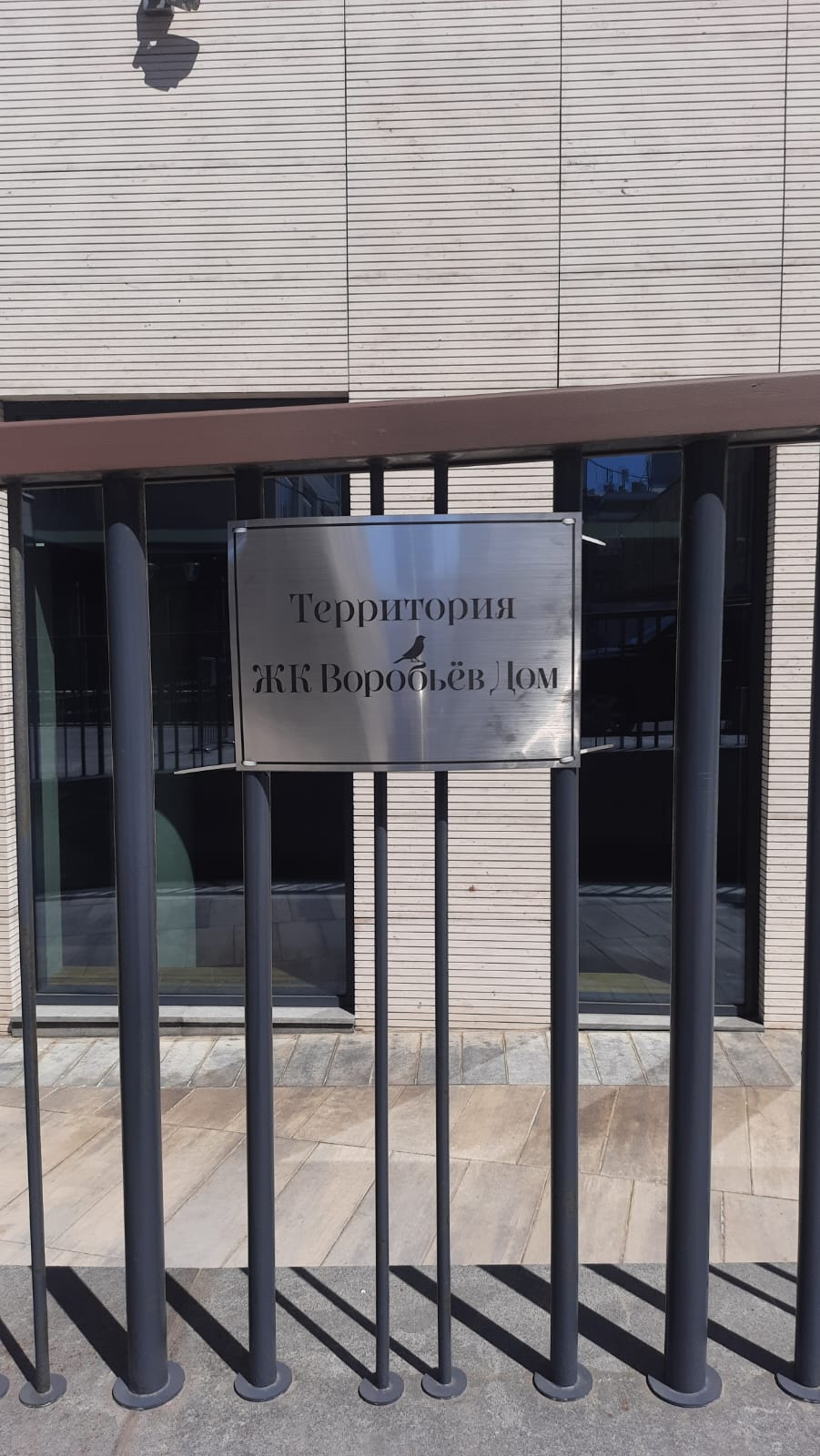 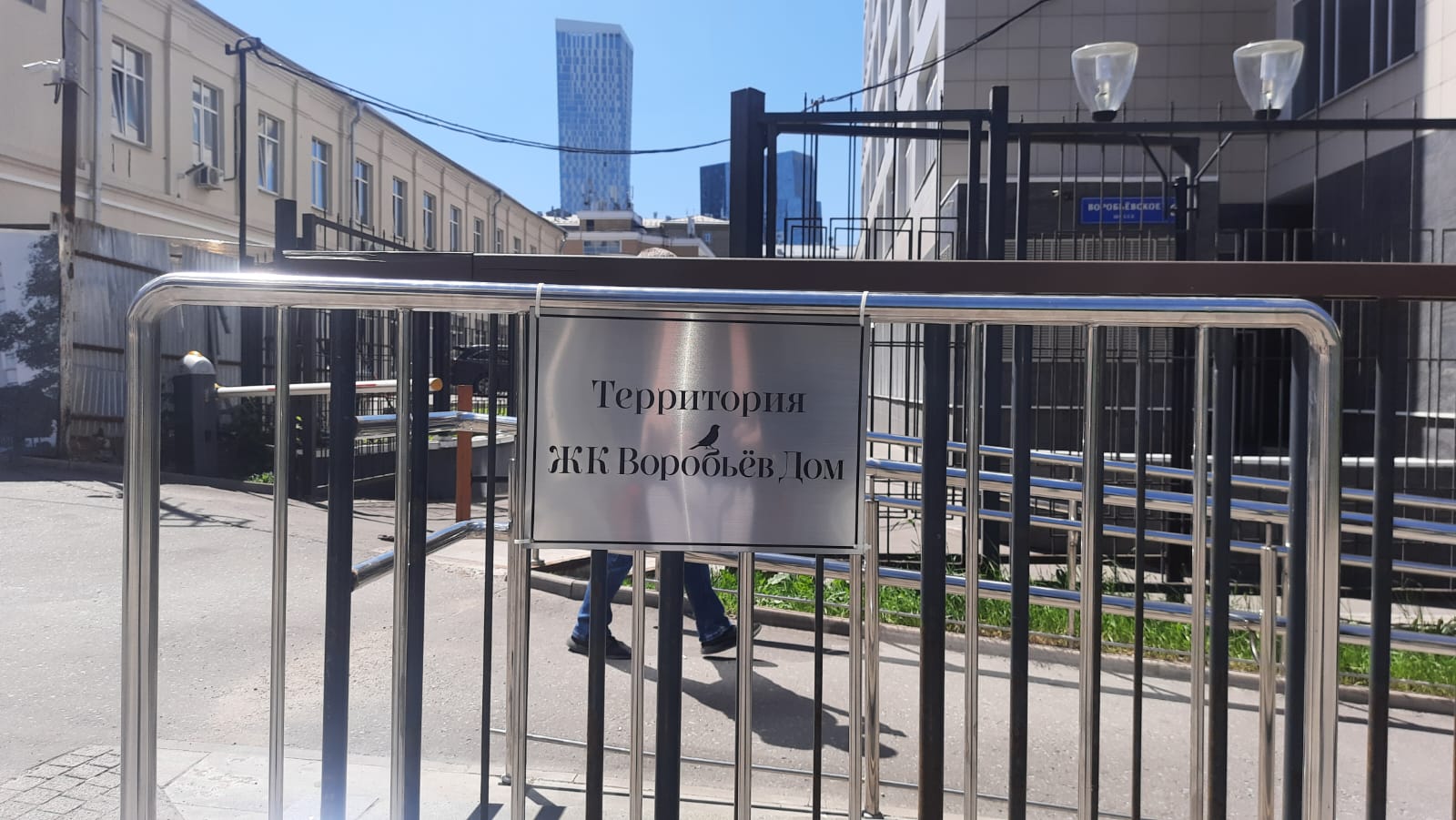 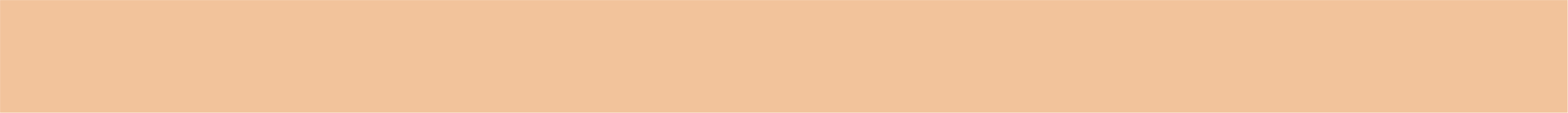 Восстановили защитное ограждение на кровле
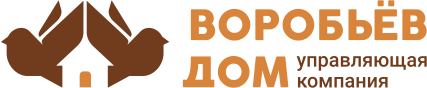 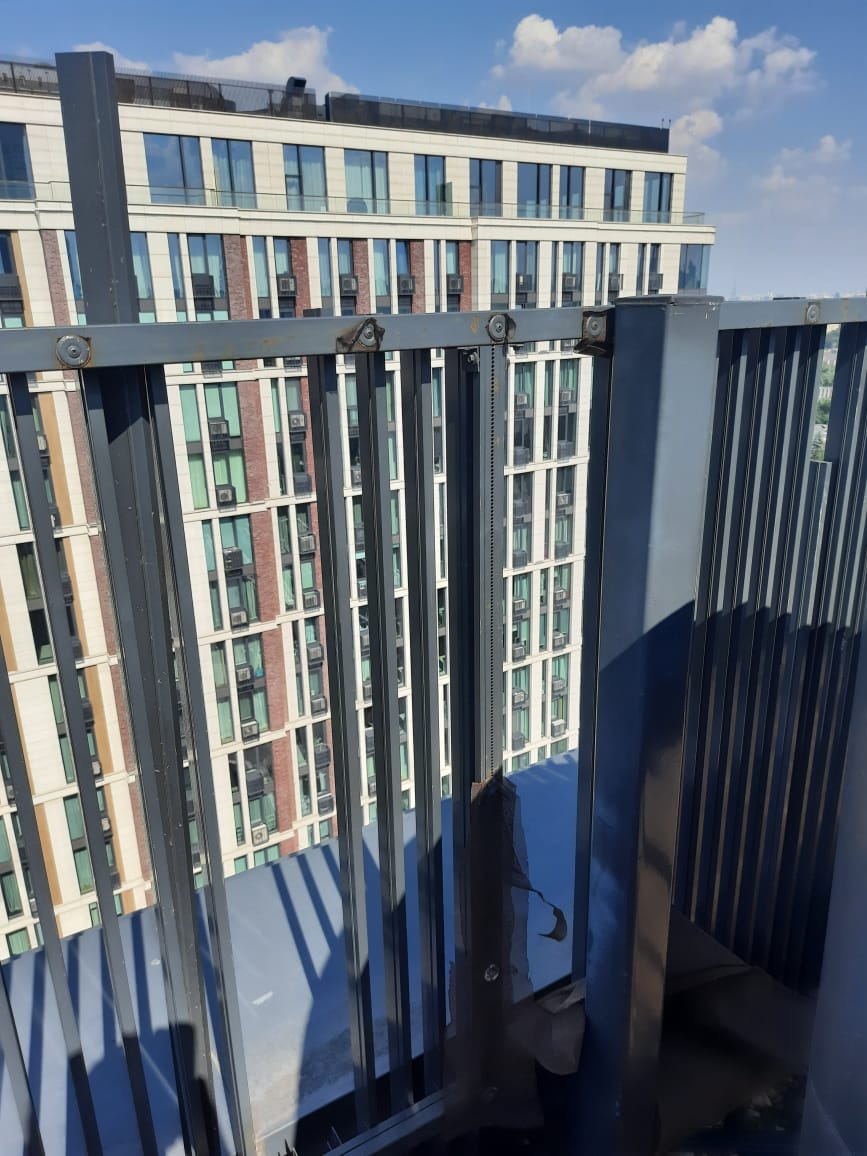 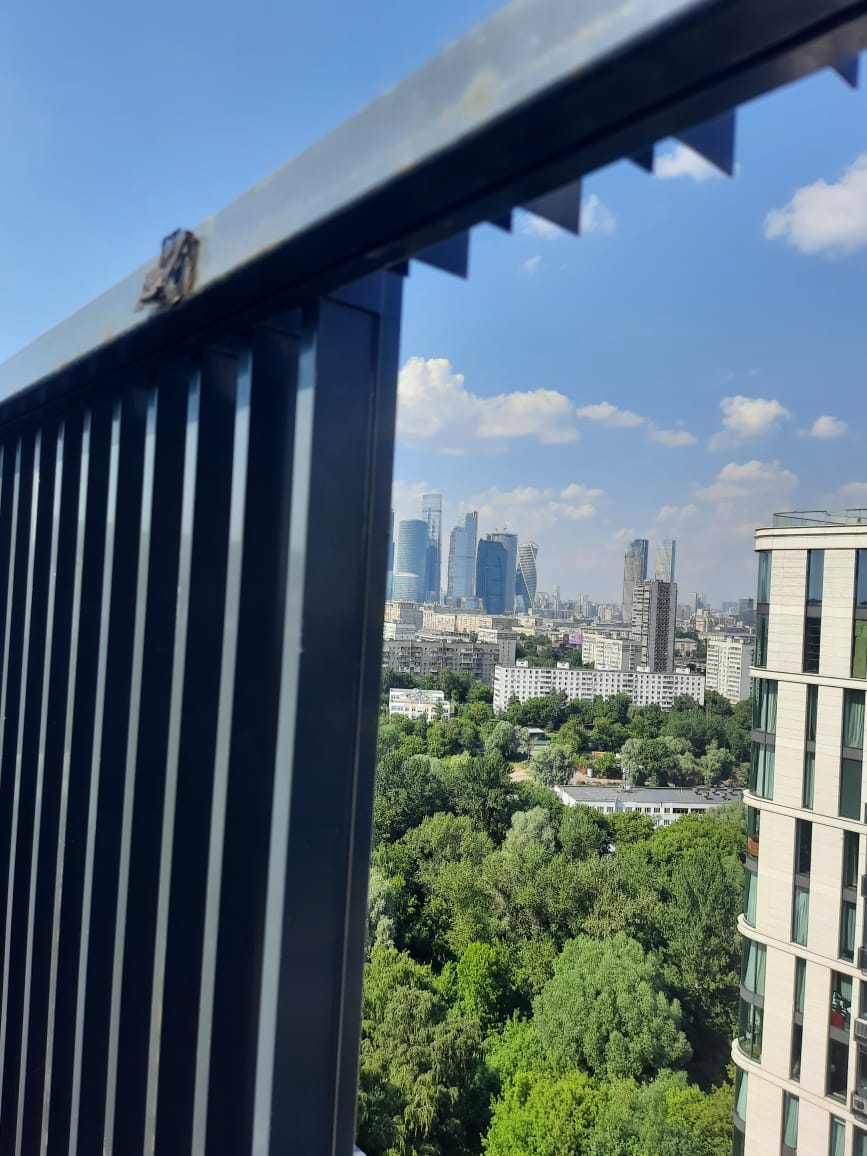 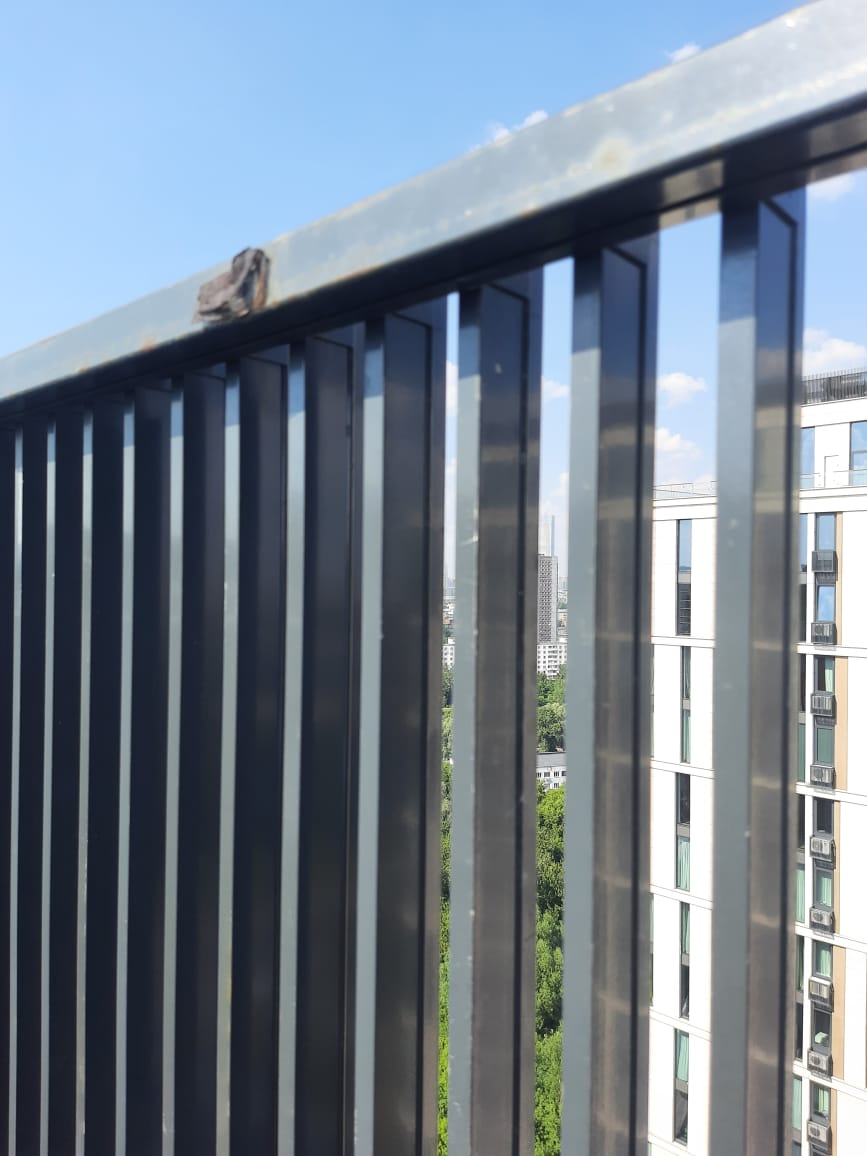 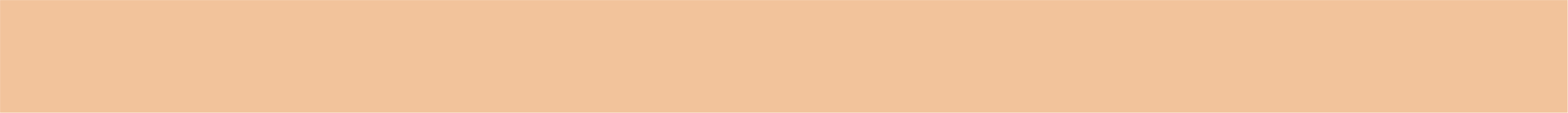 Поддерживали состояние малых архитектурных форм на прилегающей территории дома
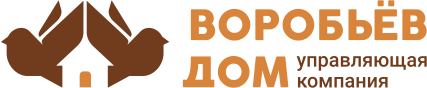 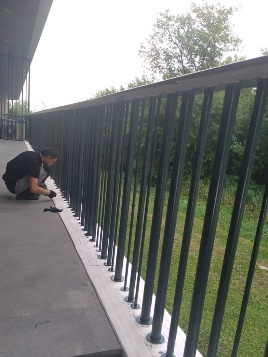 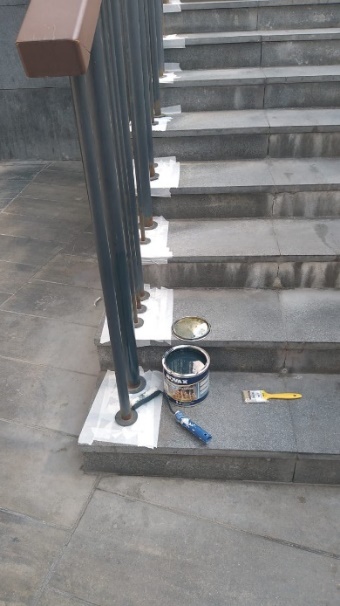 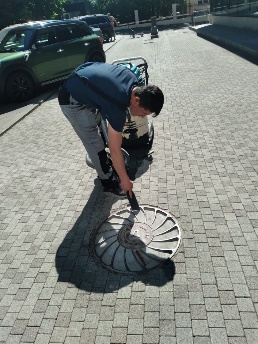 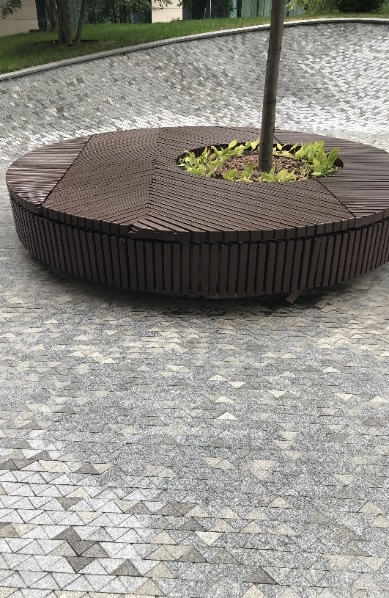 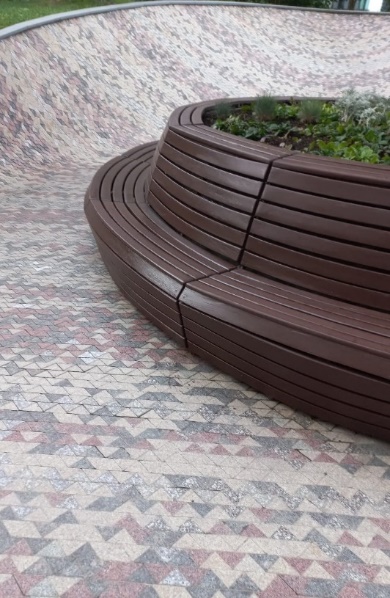 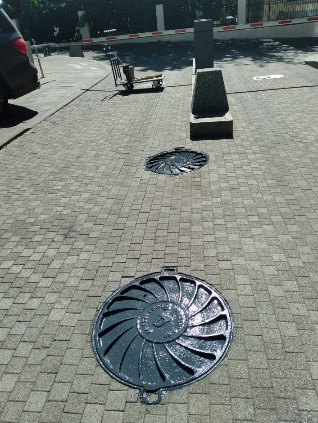 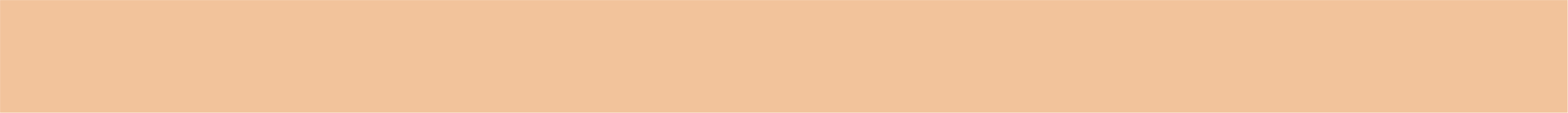 Выполнили прочистку желобов по периметру
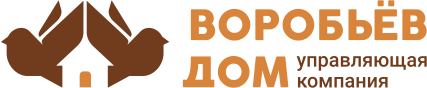 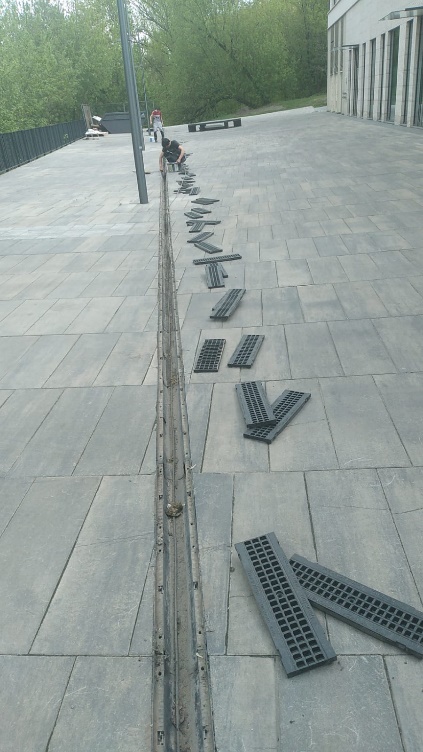 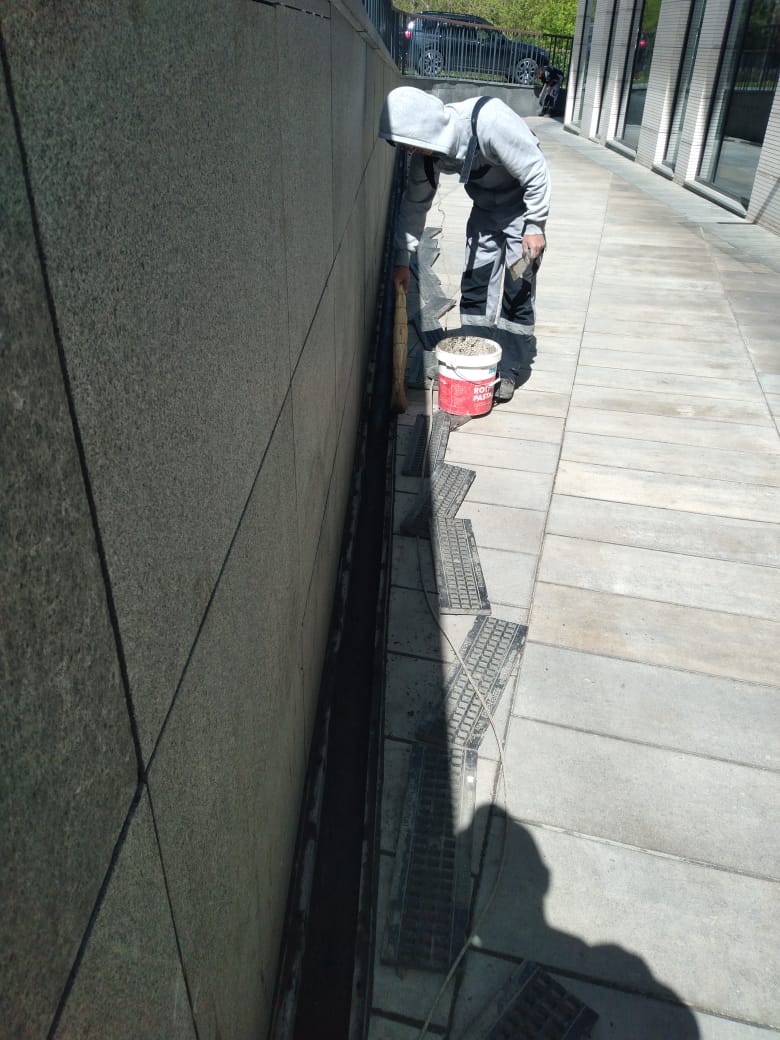 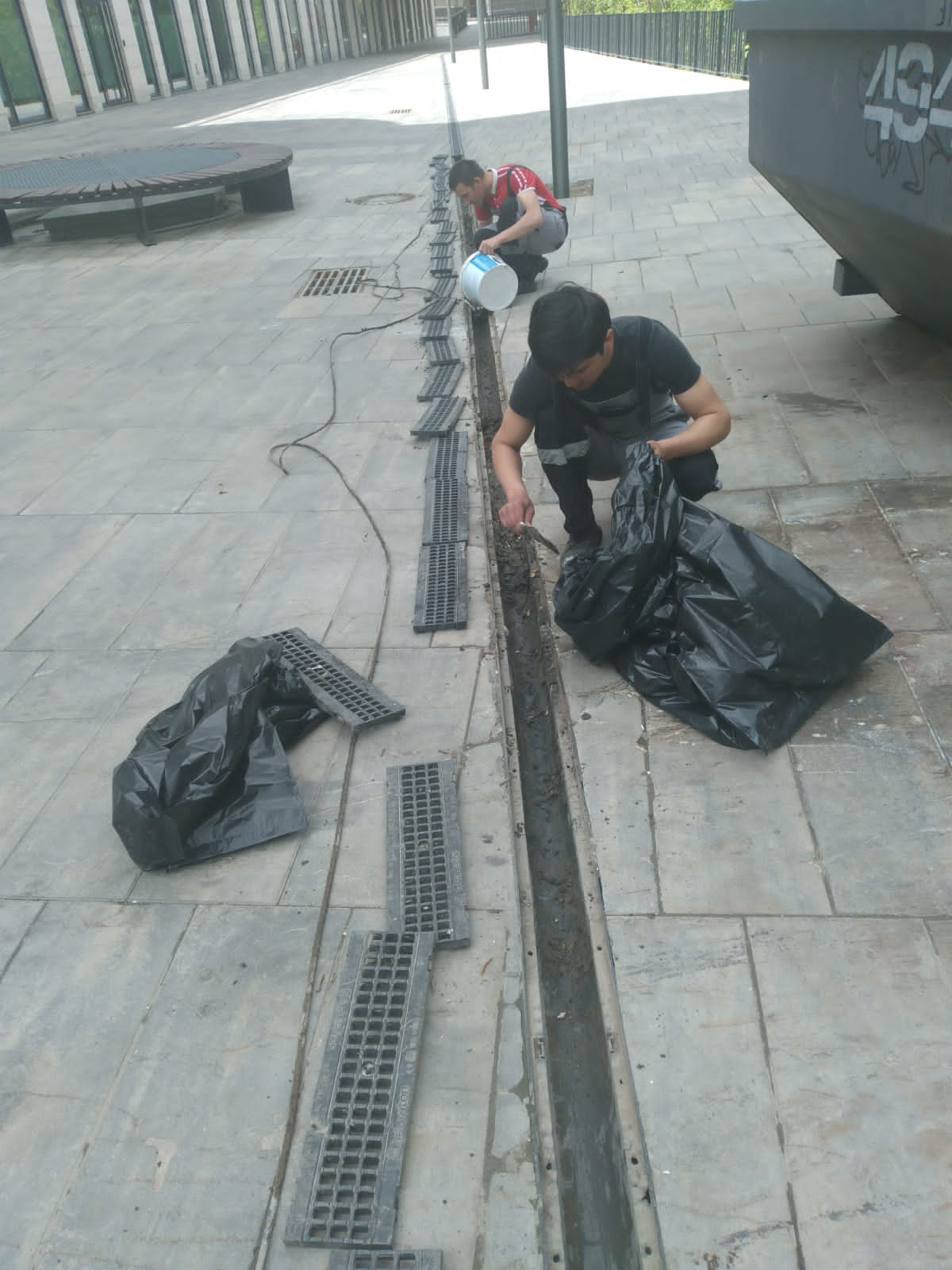 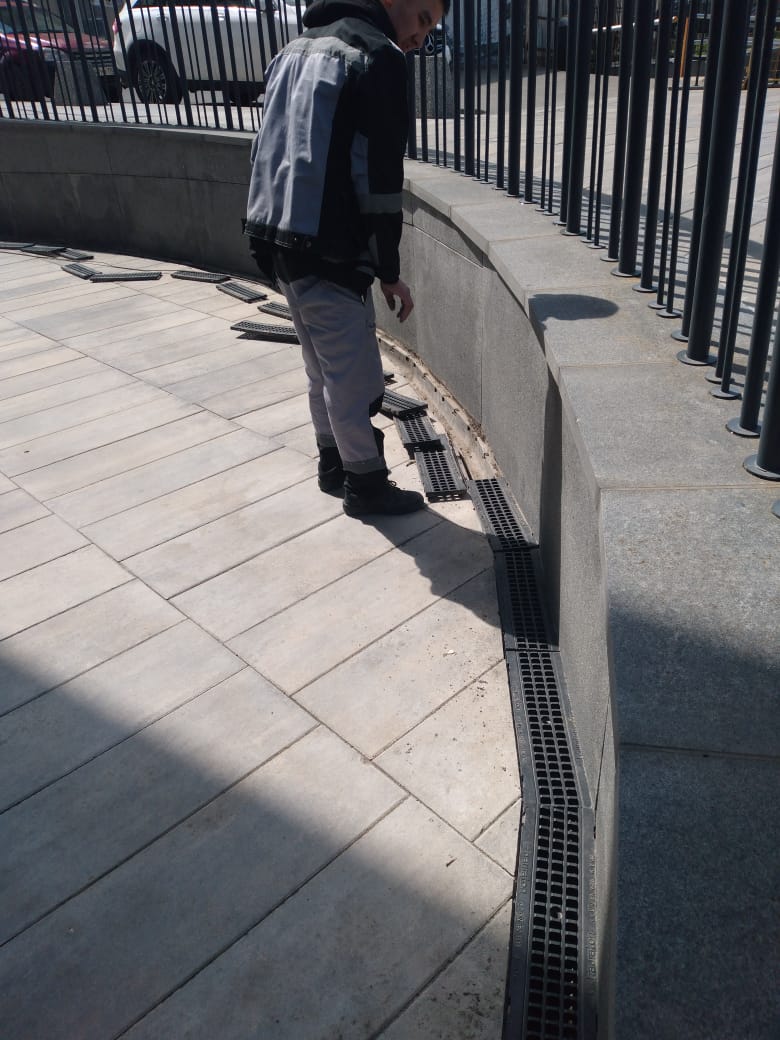 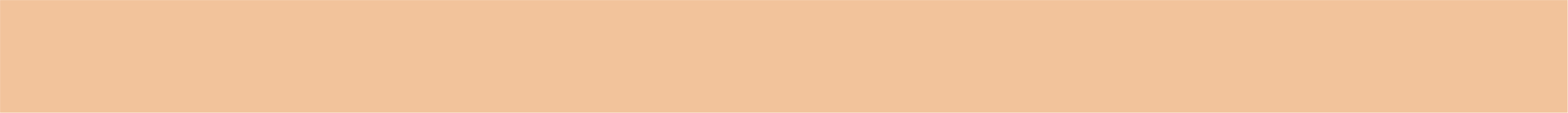 Замена воздушных фильтров вентиляции
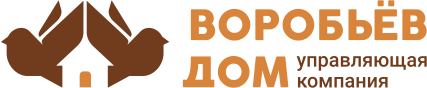 Стало:
Было:
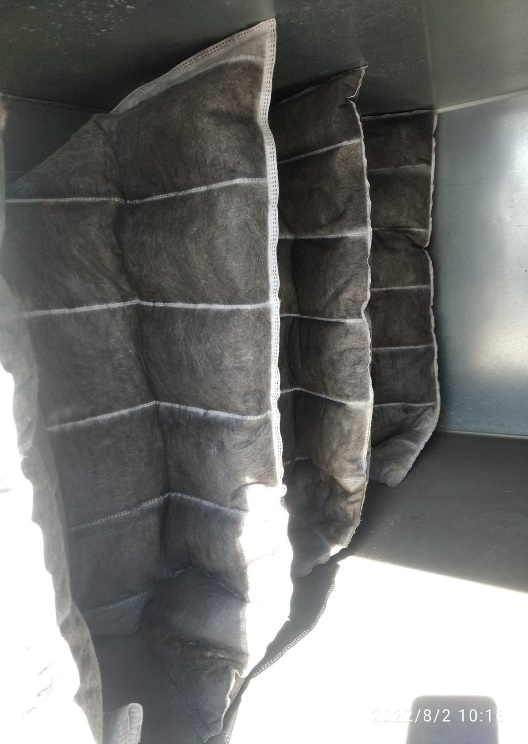 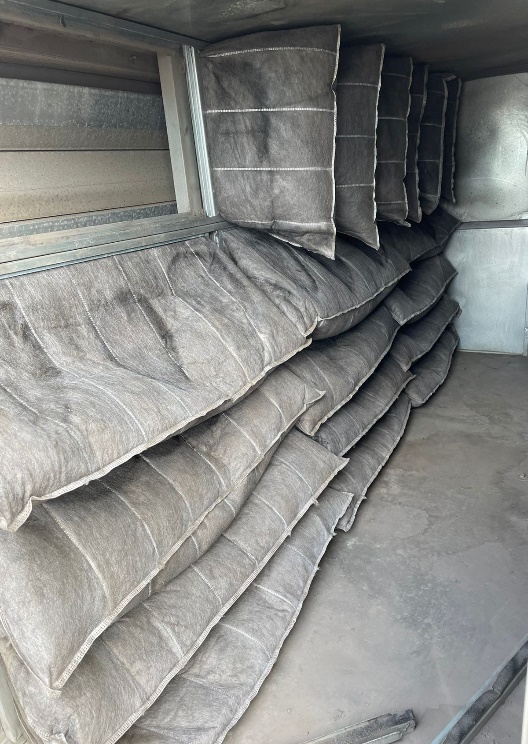 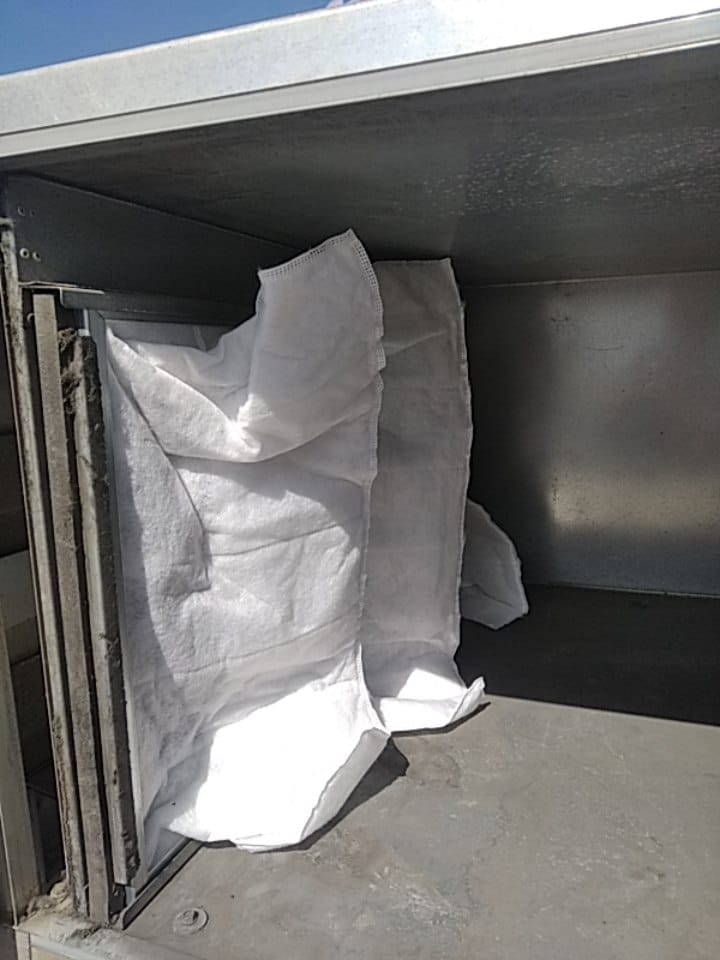 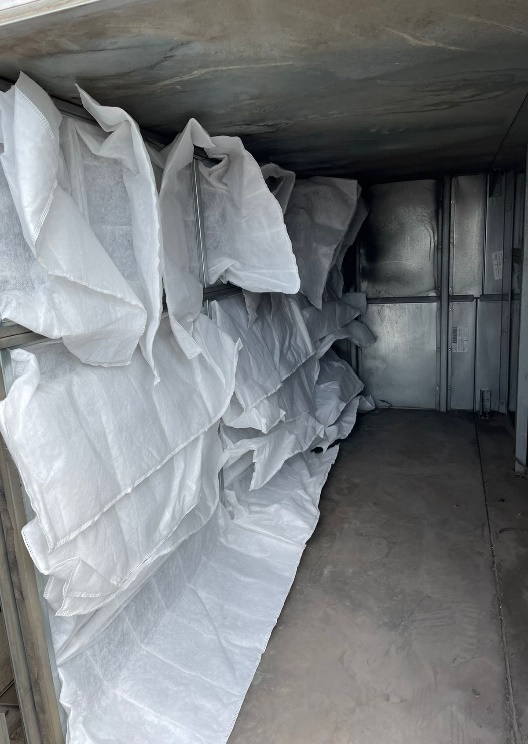 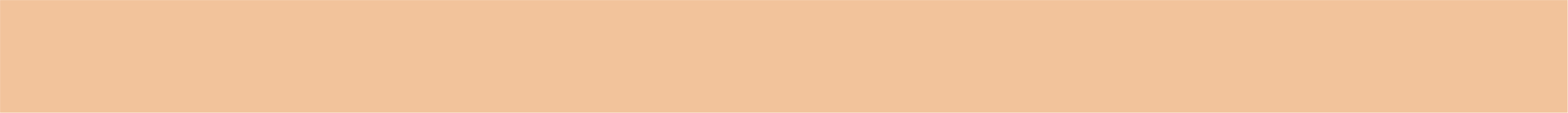 Замена тротуарной плитки
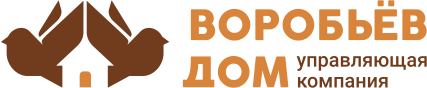 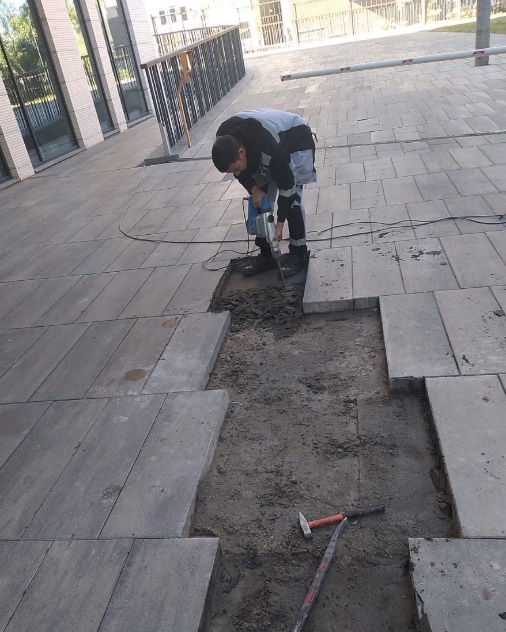 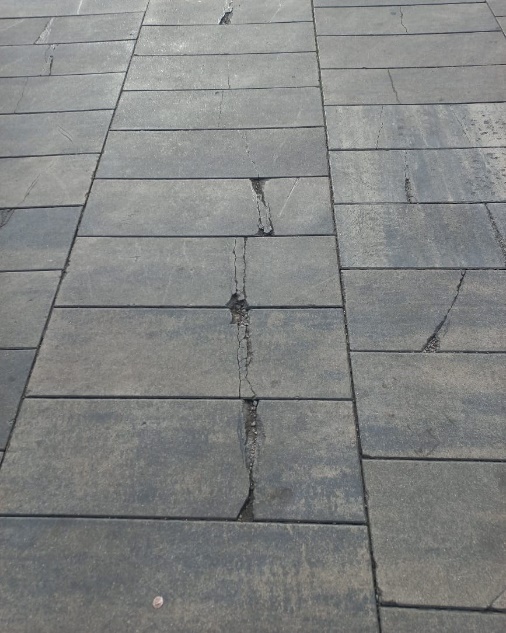 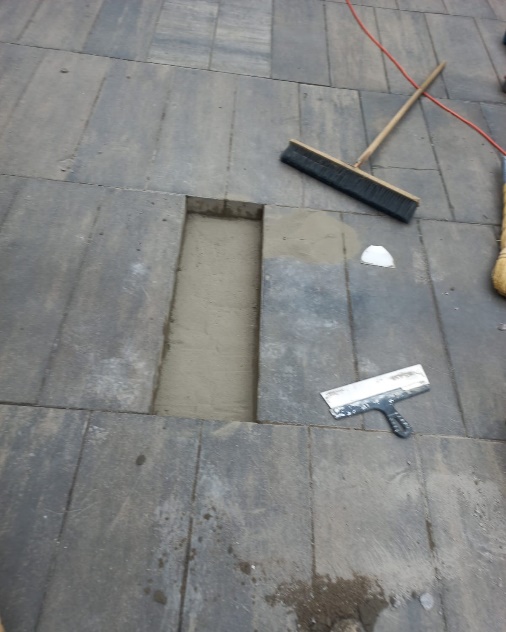 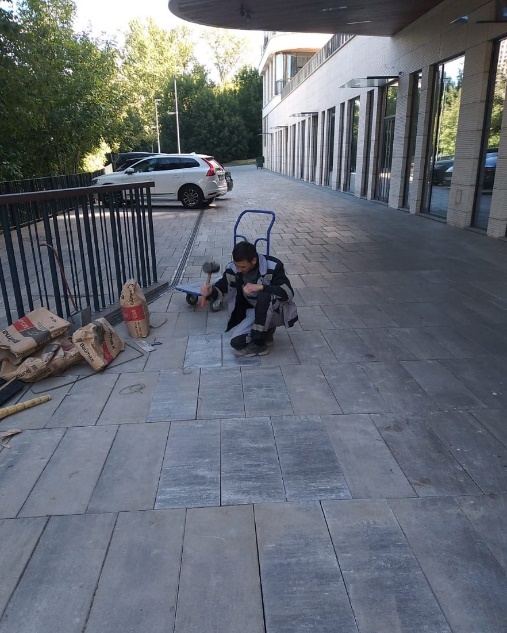 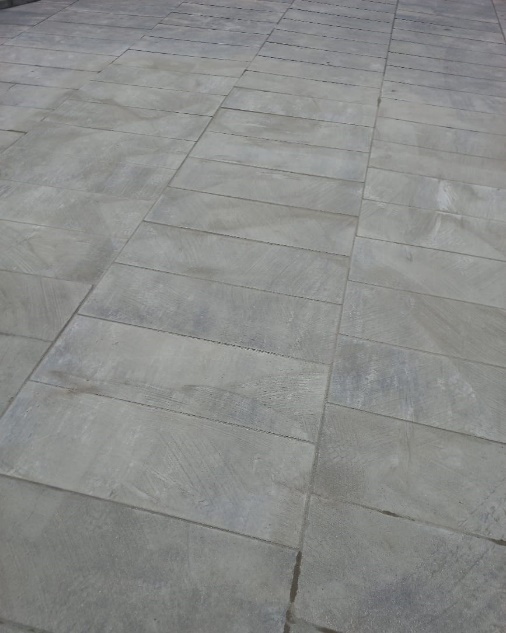 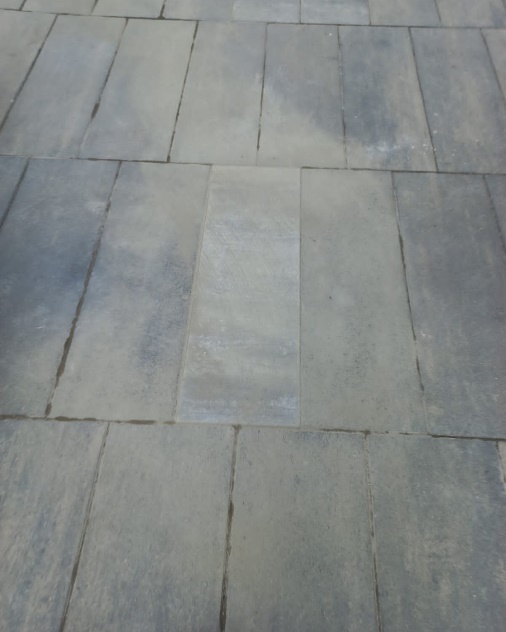 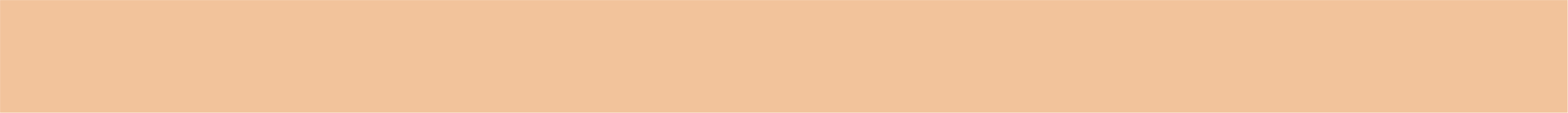 Ремонт теплообменника, замена пластин теплообменника и прокладок
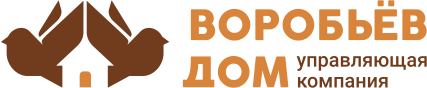 Было:
Стало:
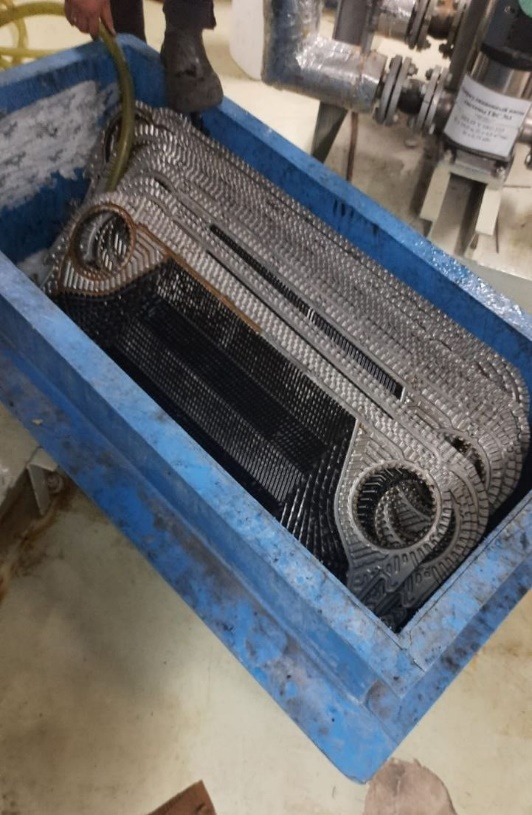 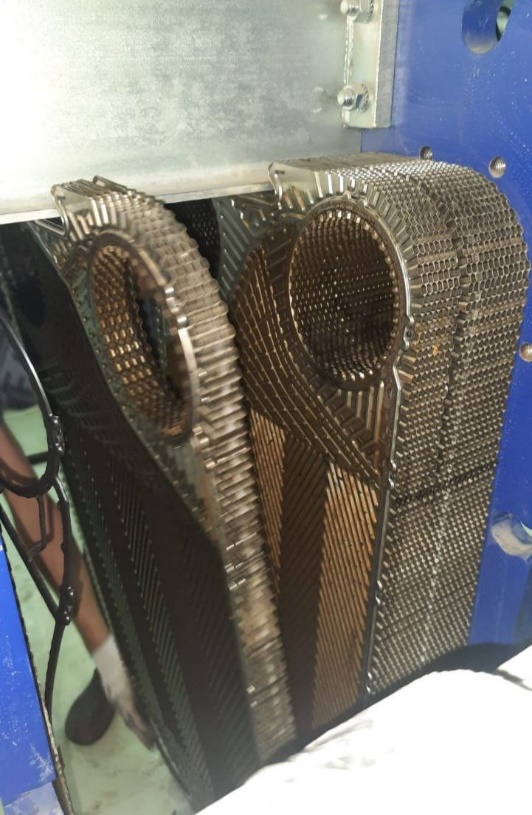 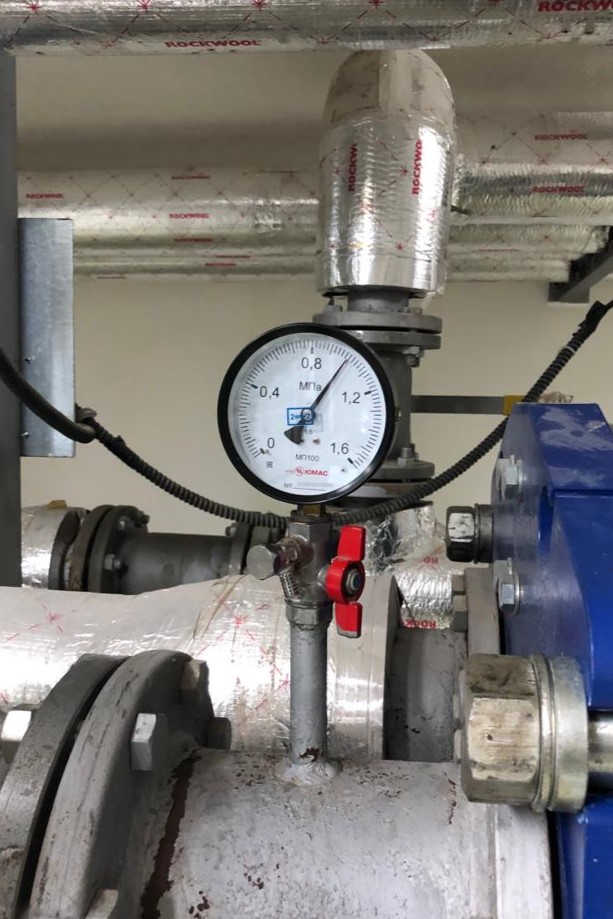 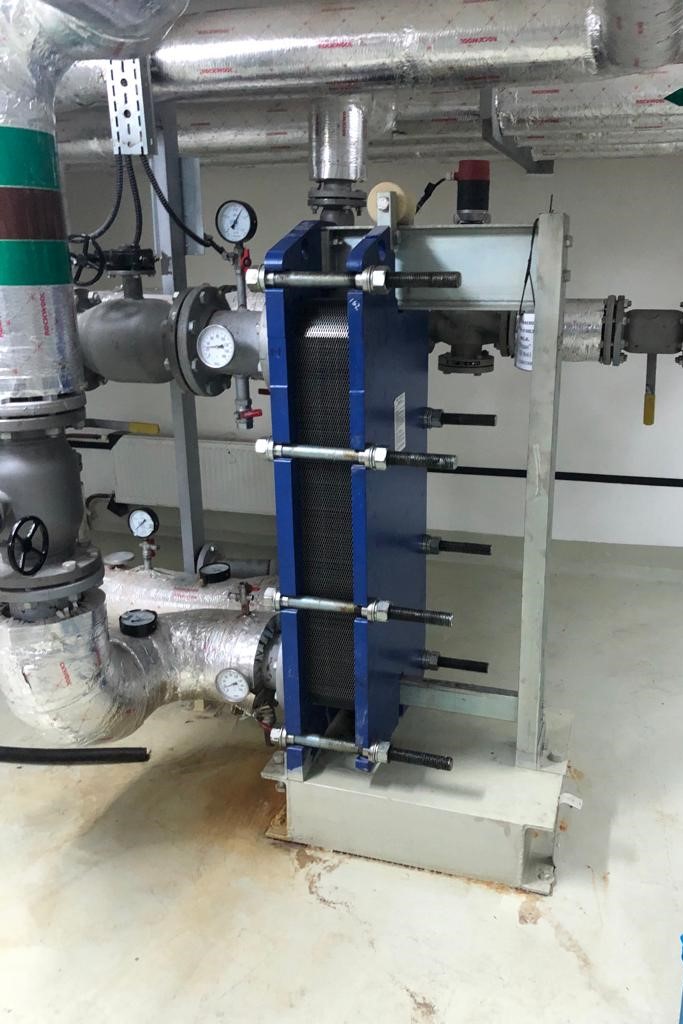 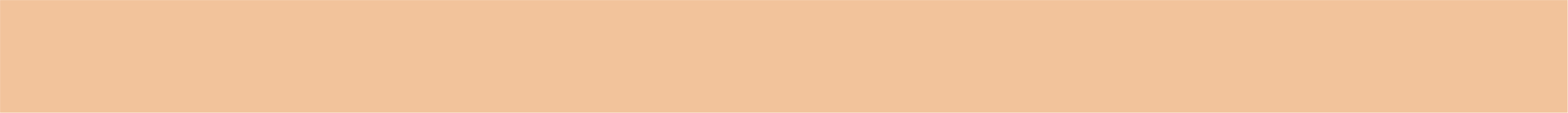 Шлифовка пола коридоров  с использованием роторной машины
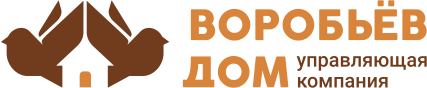 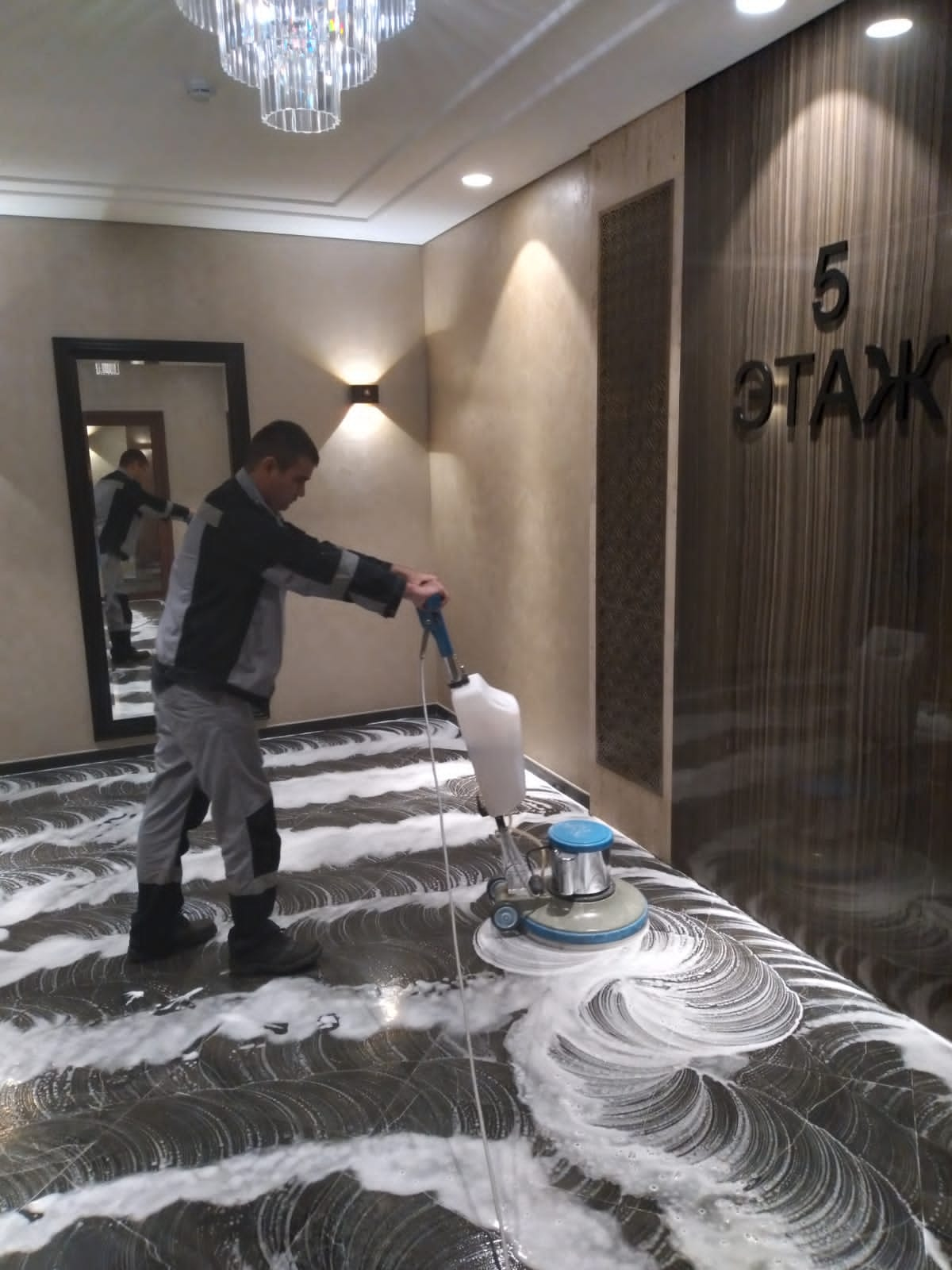 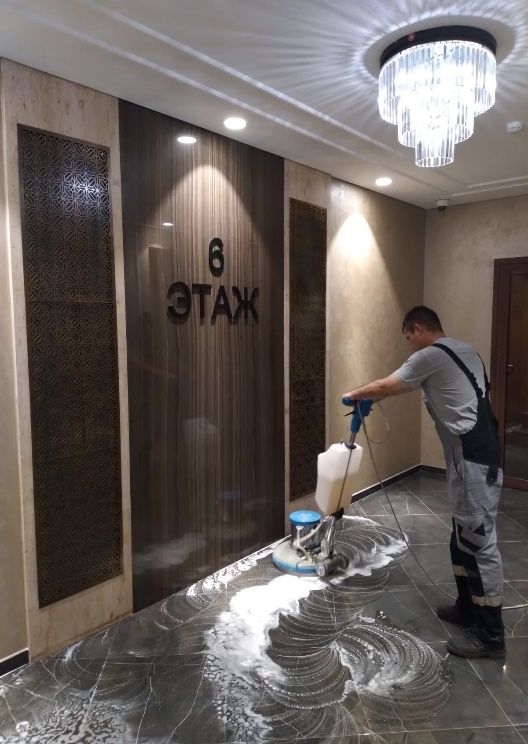 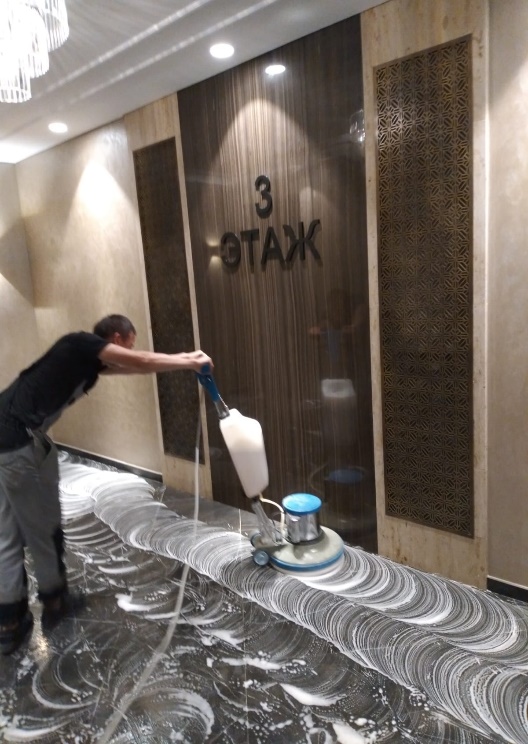 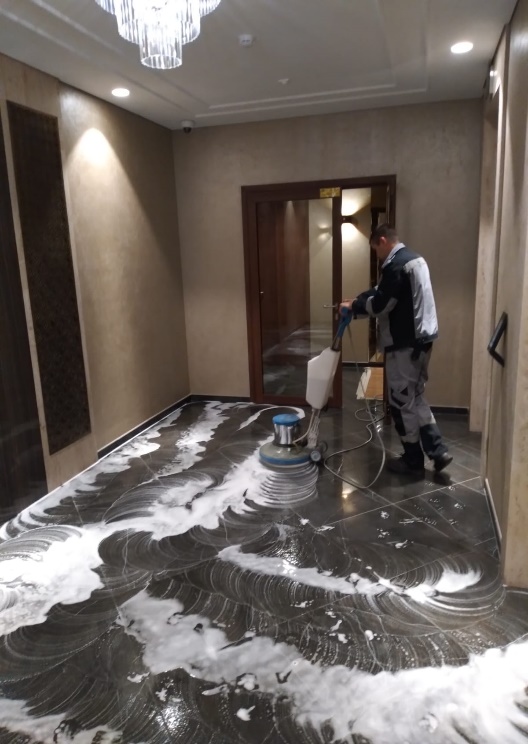 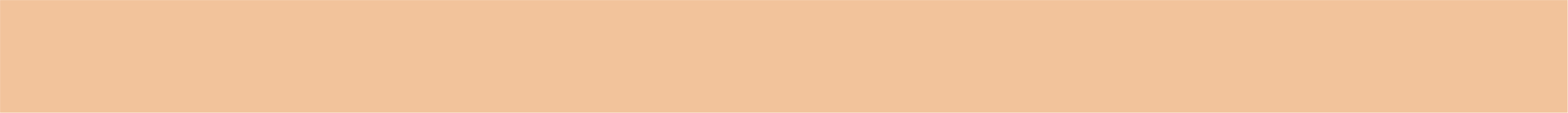 Мытье придомовой территории
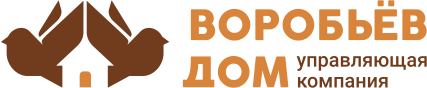 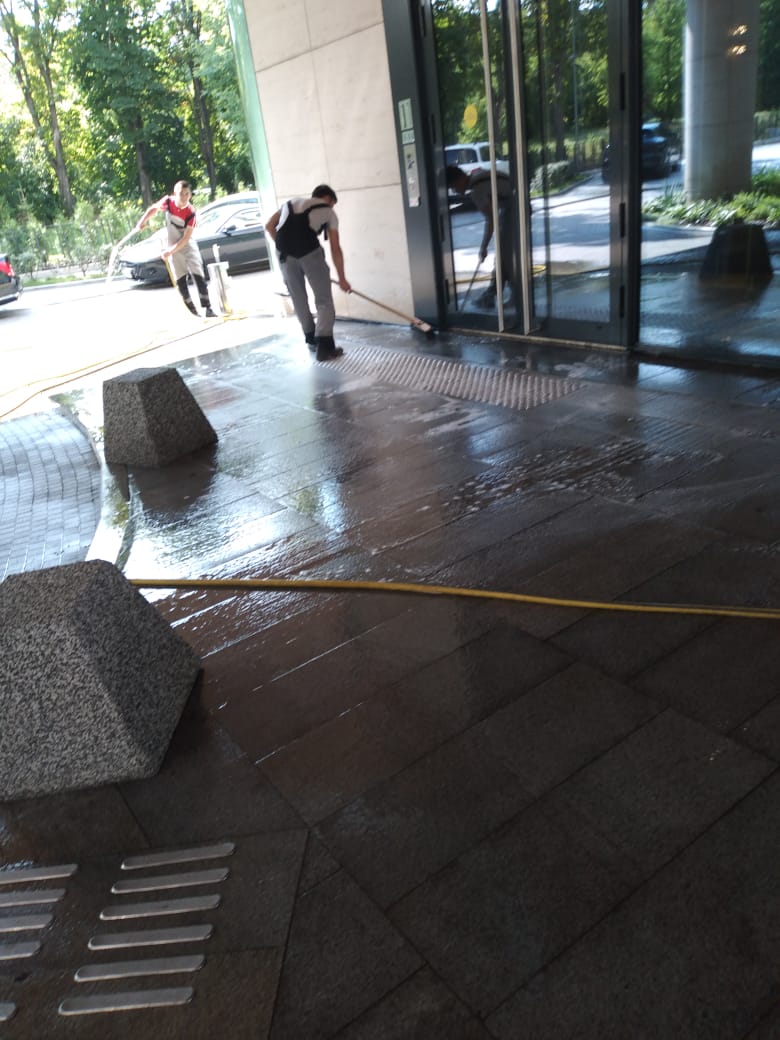 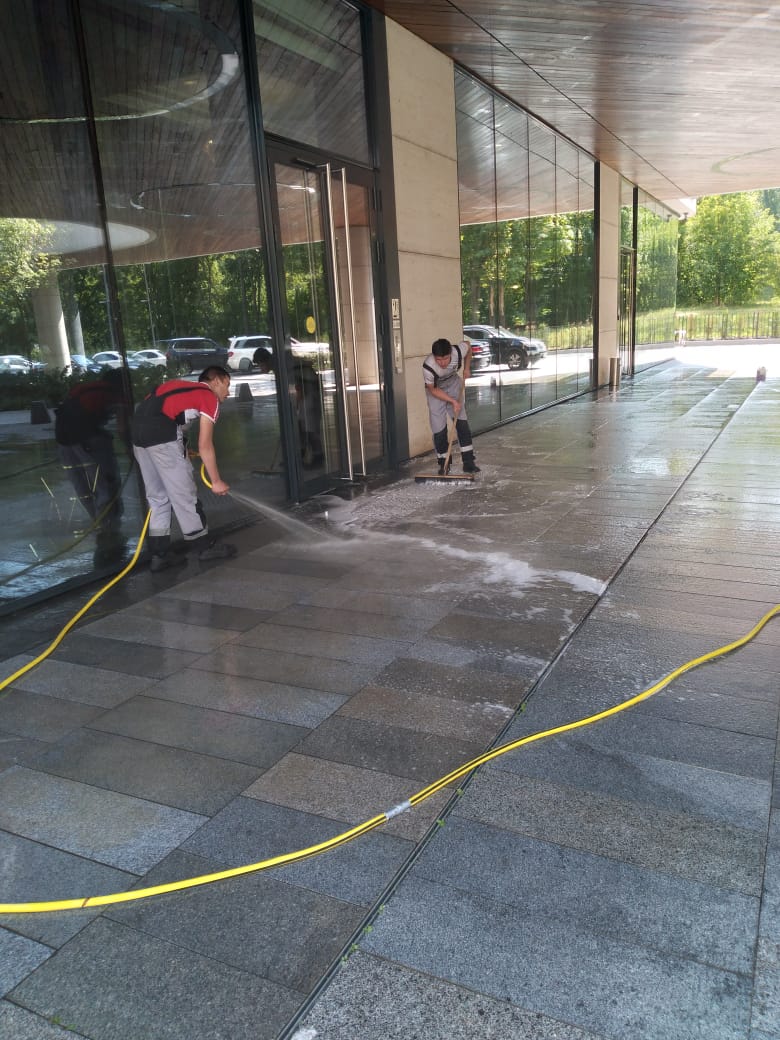 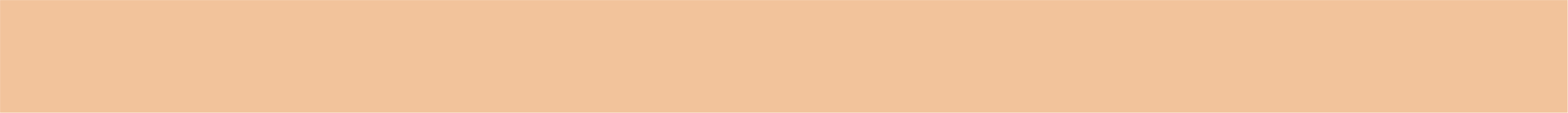 Обустройство колясочной
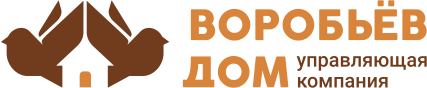 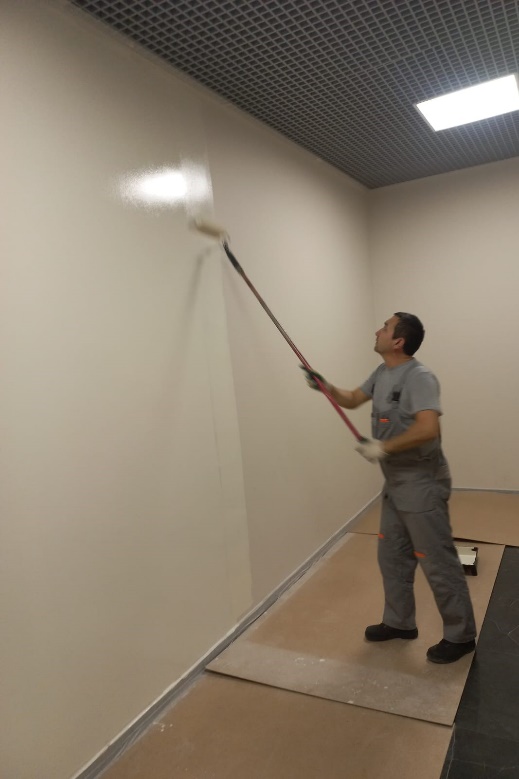 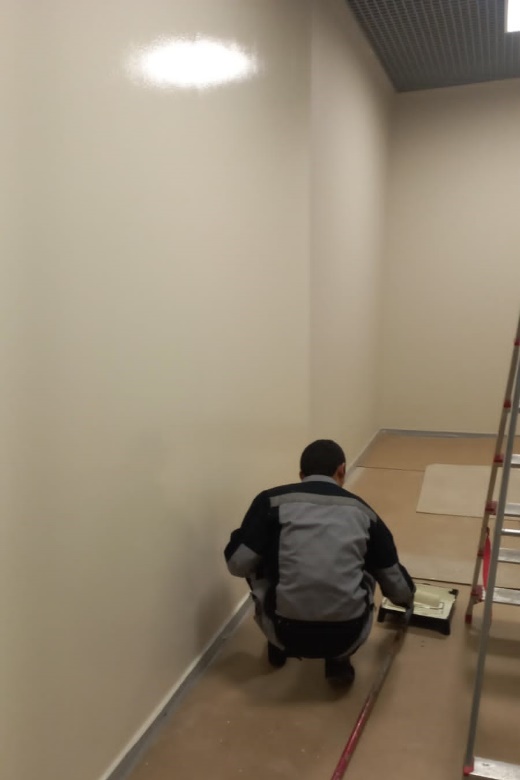 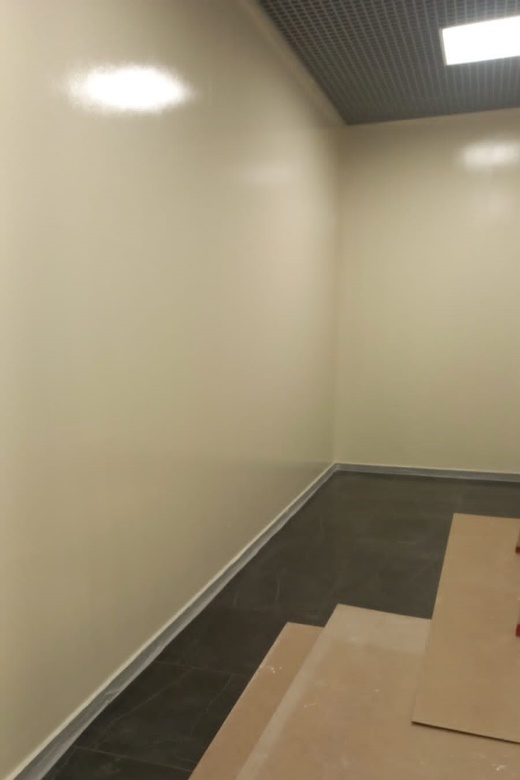 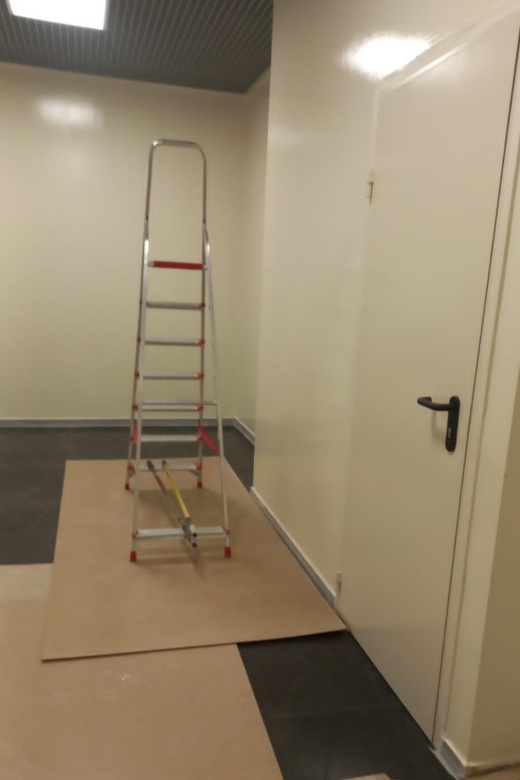 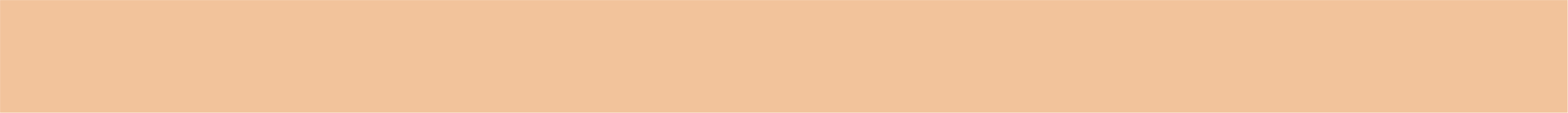 Обустройство колясочной
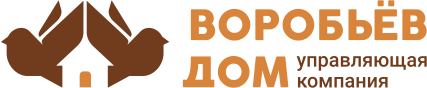 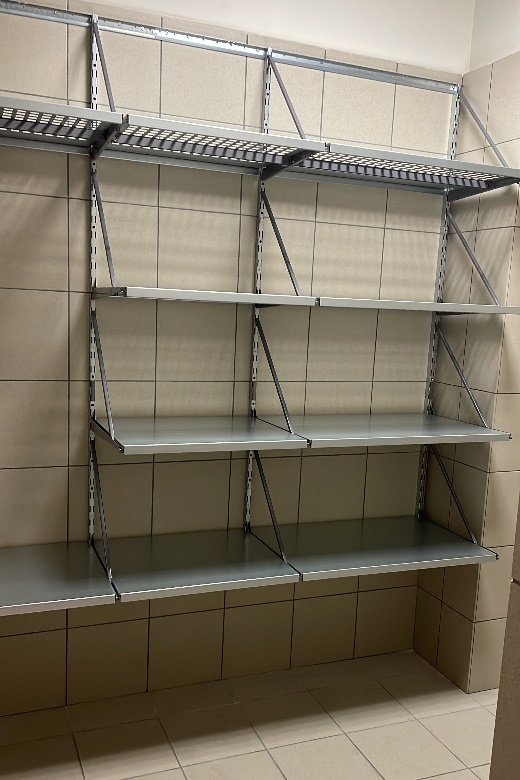 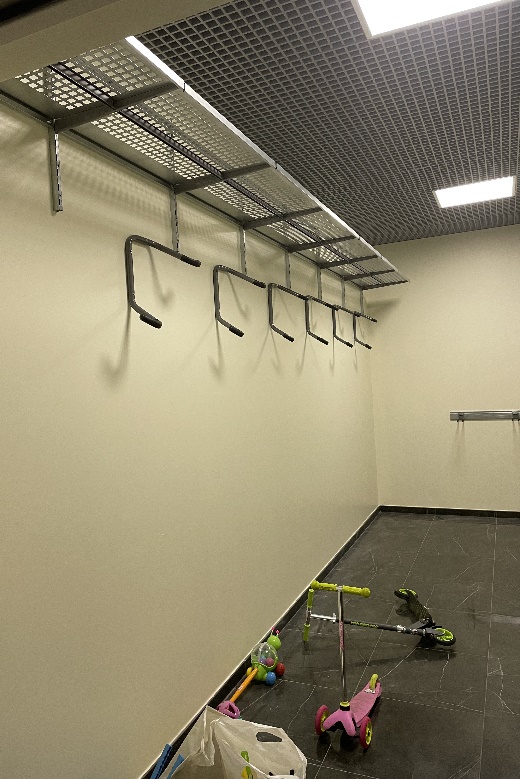 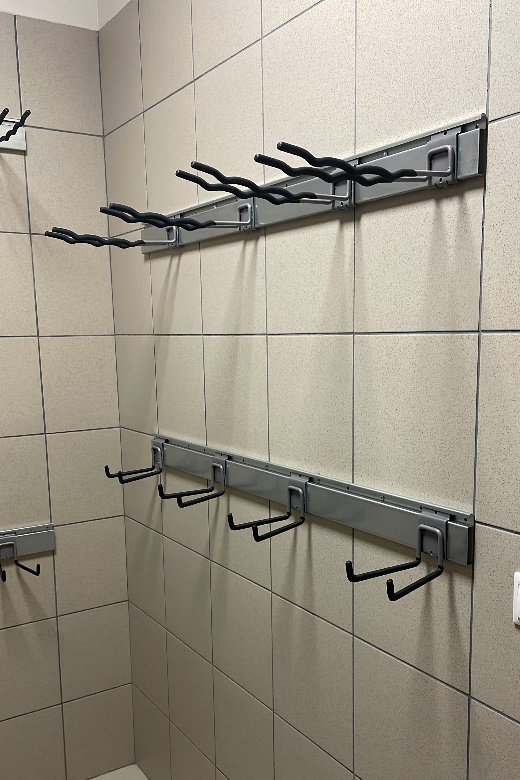 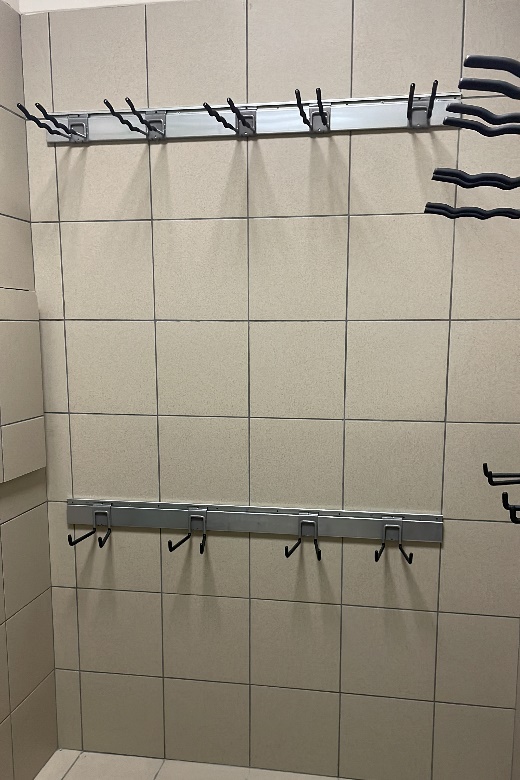 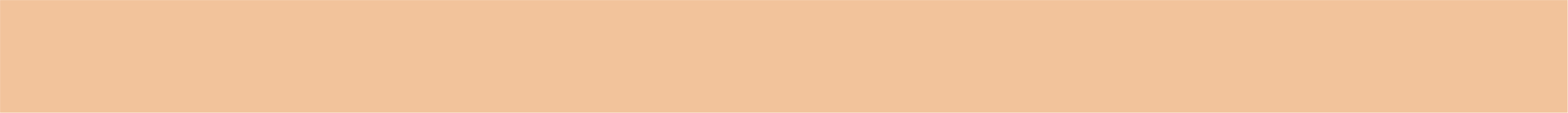 Озеленение холлов
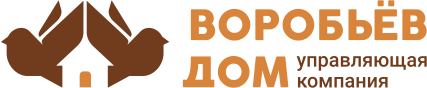 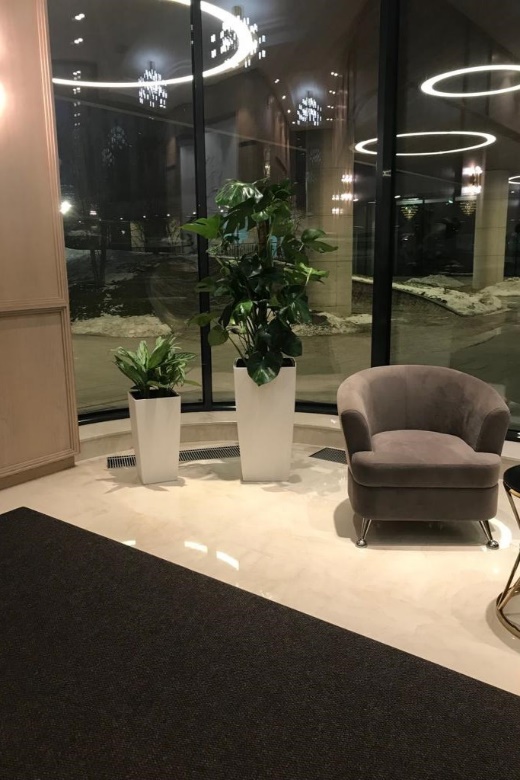 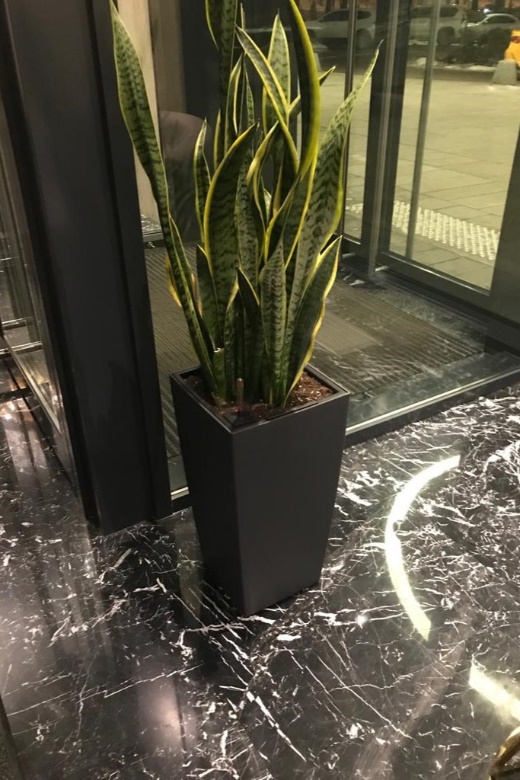 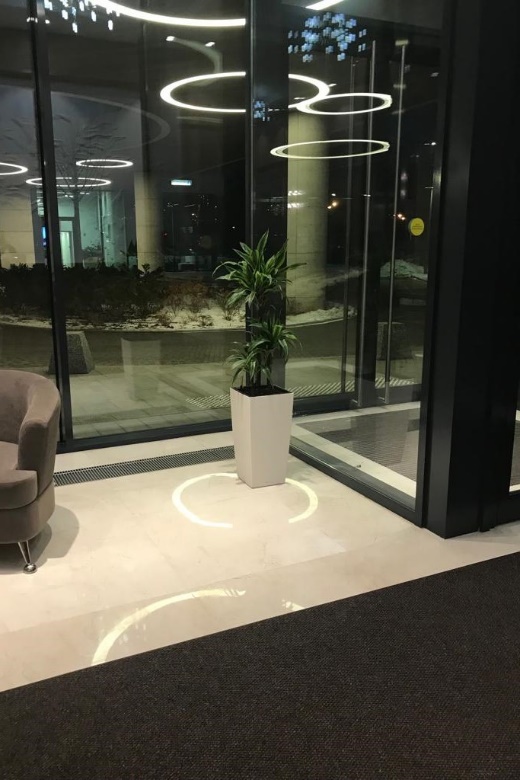 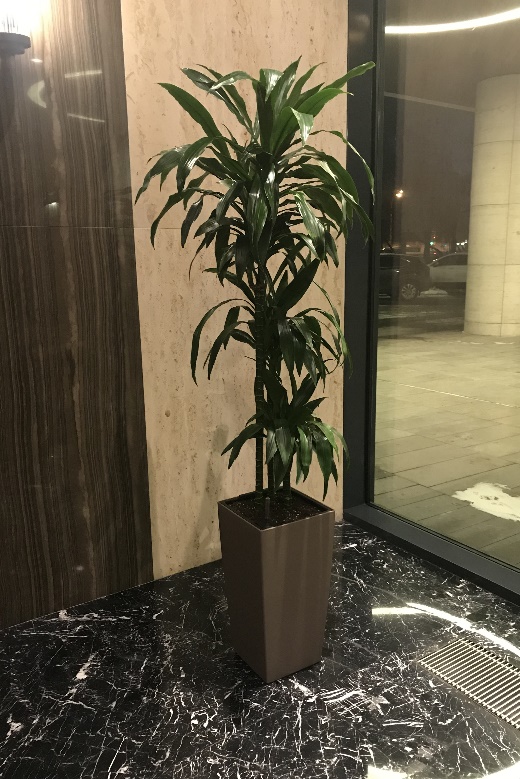 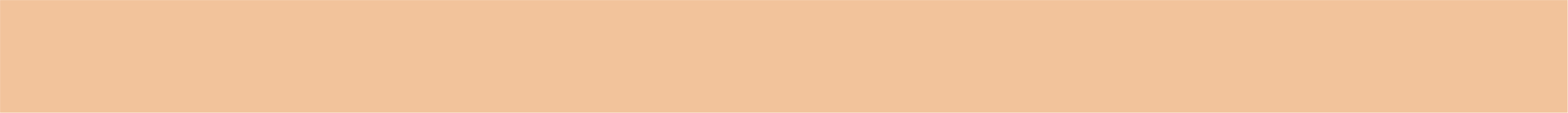 Удаление граффити
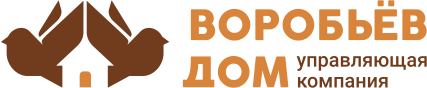 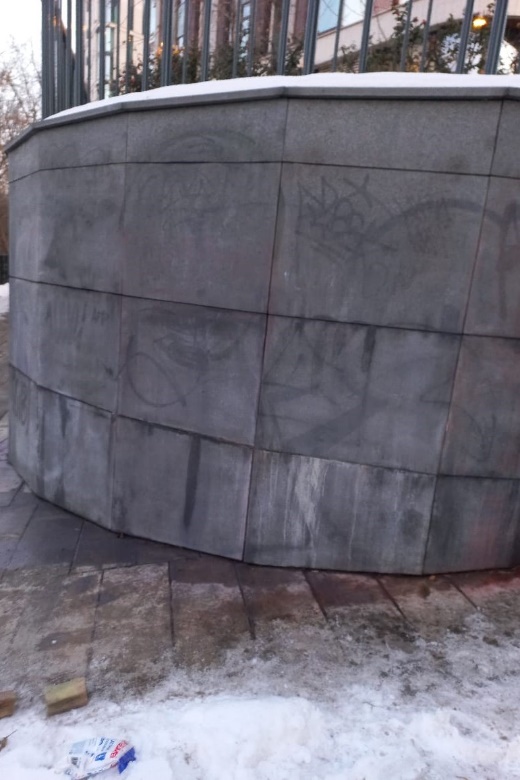 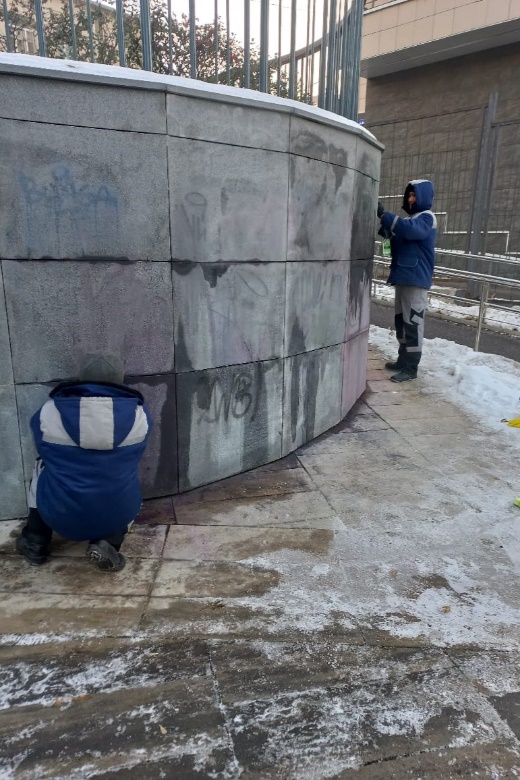 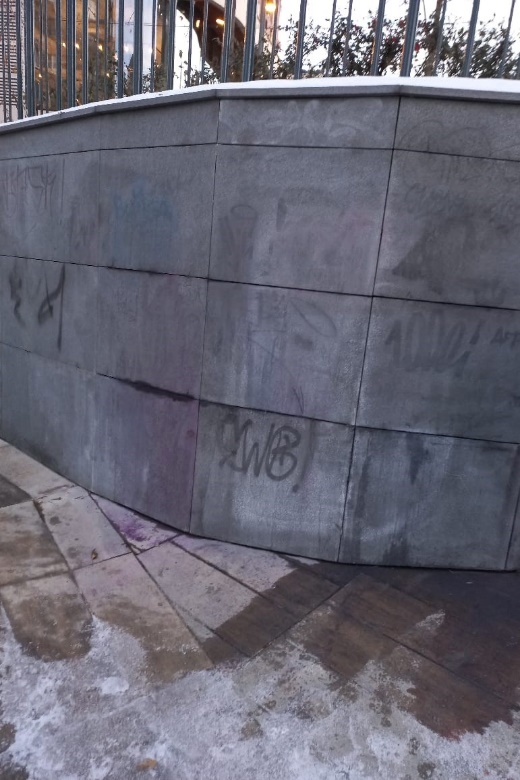 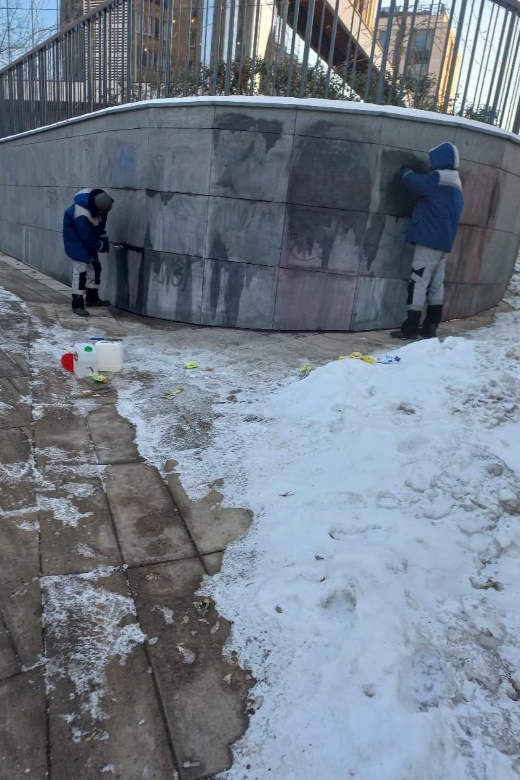 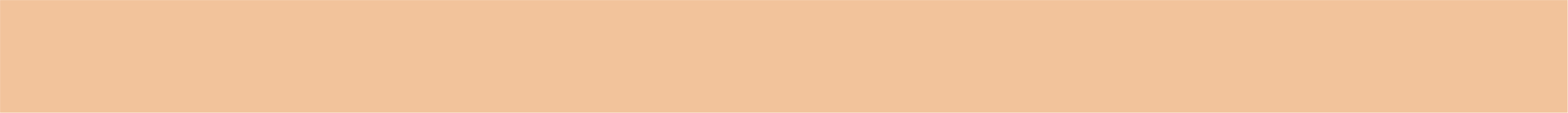 Инженерно-техническое обеспечение
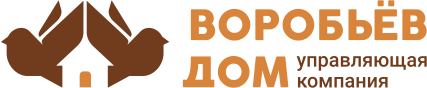 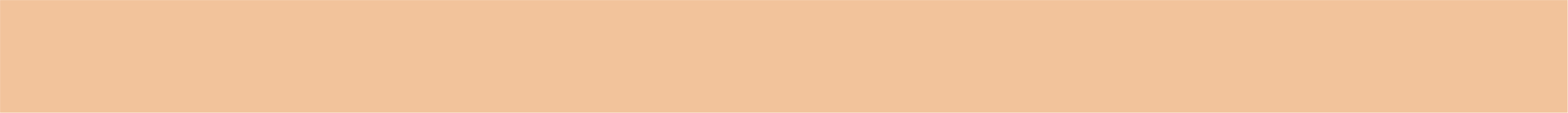 Инженерно-техническое обеспечение
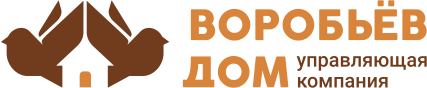 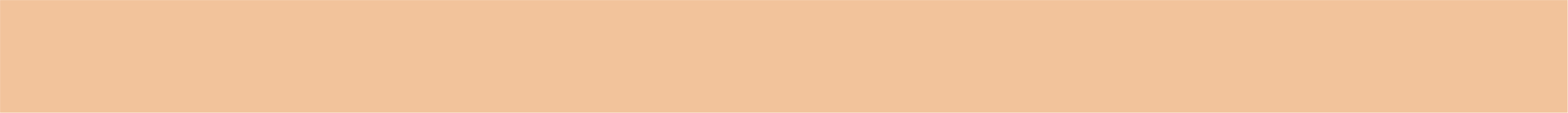 Вывоз мусора
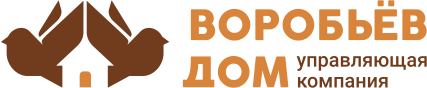 Организовали ежедневный сбор и вывоз хозяйственно-бытовых отходов. Ведём раздельный сбор мусора. Строительный мусор вывозится по отдельным заявкам.
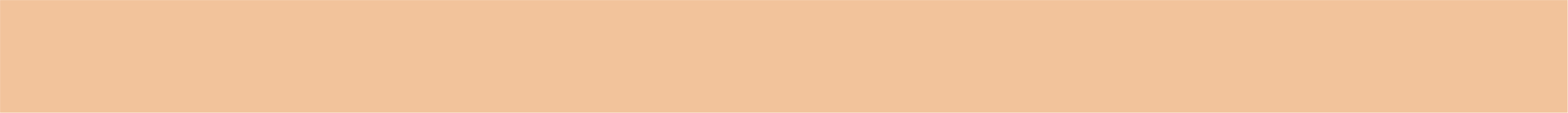 Работа с заявками
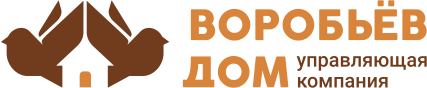 За 2022 года выполнили 4 884 заявок через систему «Домиленд», что на 2 502 заявки больше чем в 2021
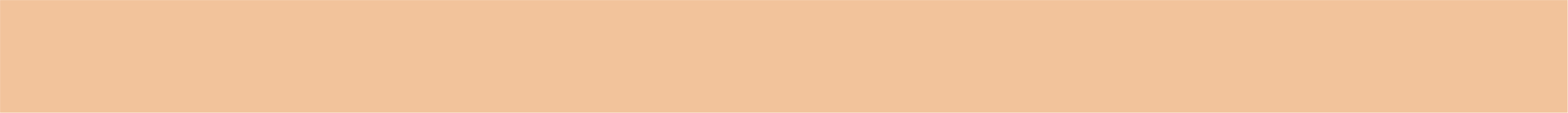 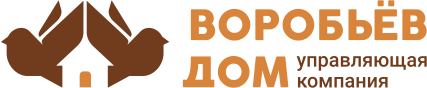 Услуги консьержей
За истекший период консьержи стремились создать комфортные условия для жильцов ЖК Воробьев дом: оказывали помощь в принятии заказов, корреспонденции и сопровождали гостей. За 2022 год было выполнено 22 628 заявок, что на 2 560 больше чем в прошлом году
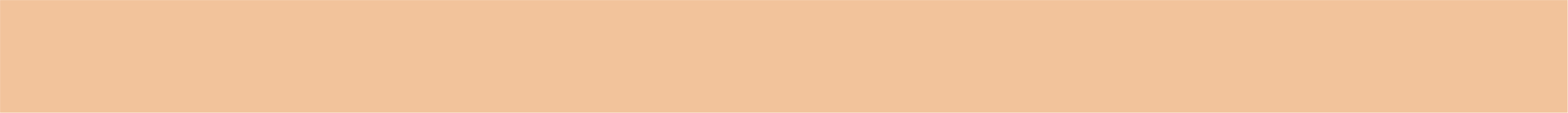 Фонд капитального ремонта
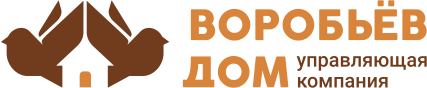 На остаток средств начисляются проценты по ставке 2,46%. Срок депозита – до 5 июня 2022 года.
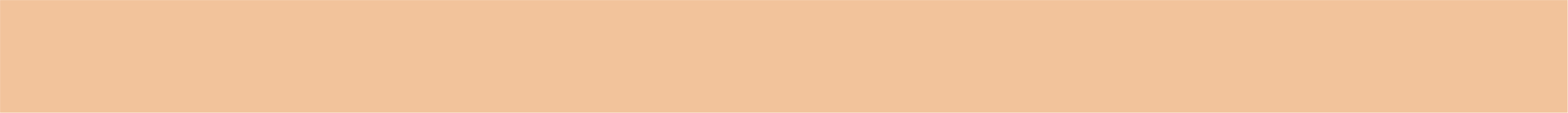 С новым годом!
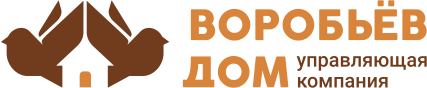 Уважаемые жильцы и собственники помещений! 
	Поздравляем вас с самым волшебным и удивительным праздником, Новым годом!
	Пусть грядущий год станет для вас вестником счастья, радости, достижения желанных целей и принесет в ваш дом мир, гармонию и добро!
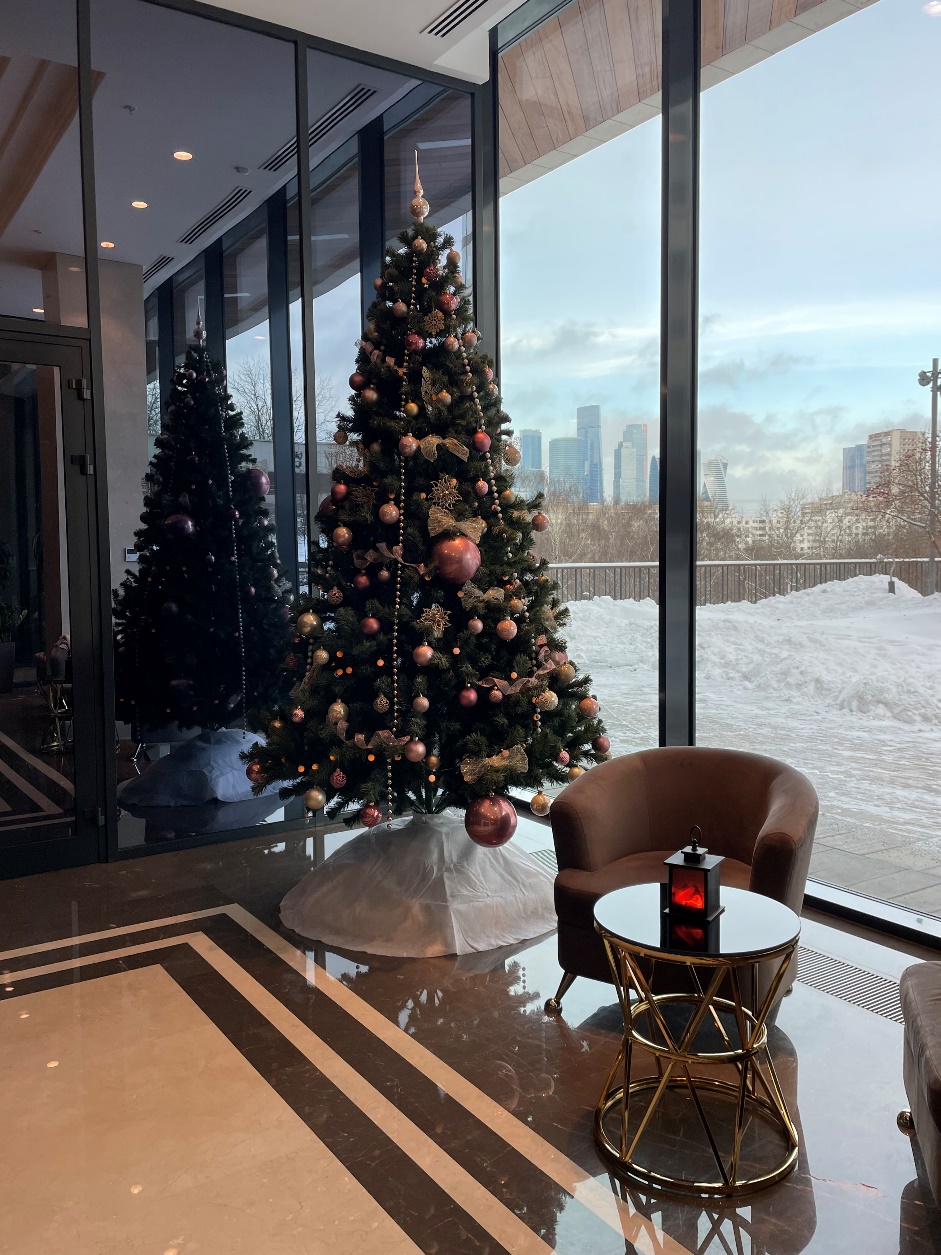 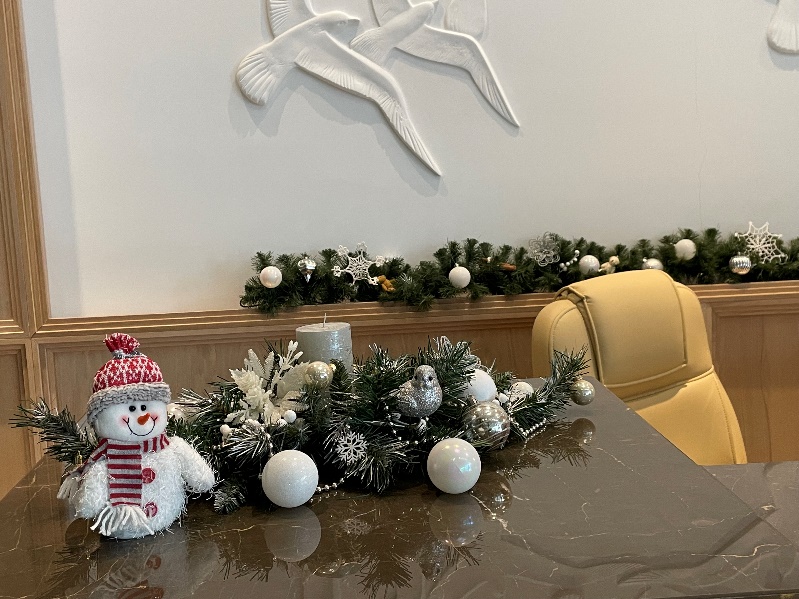 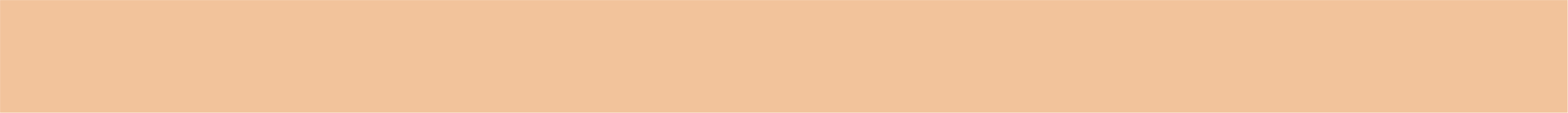 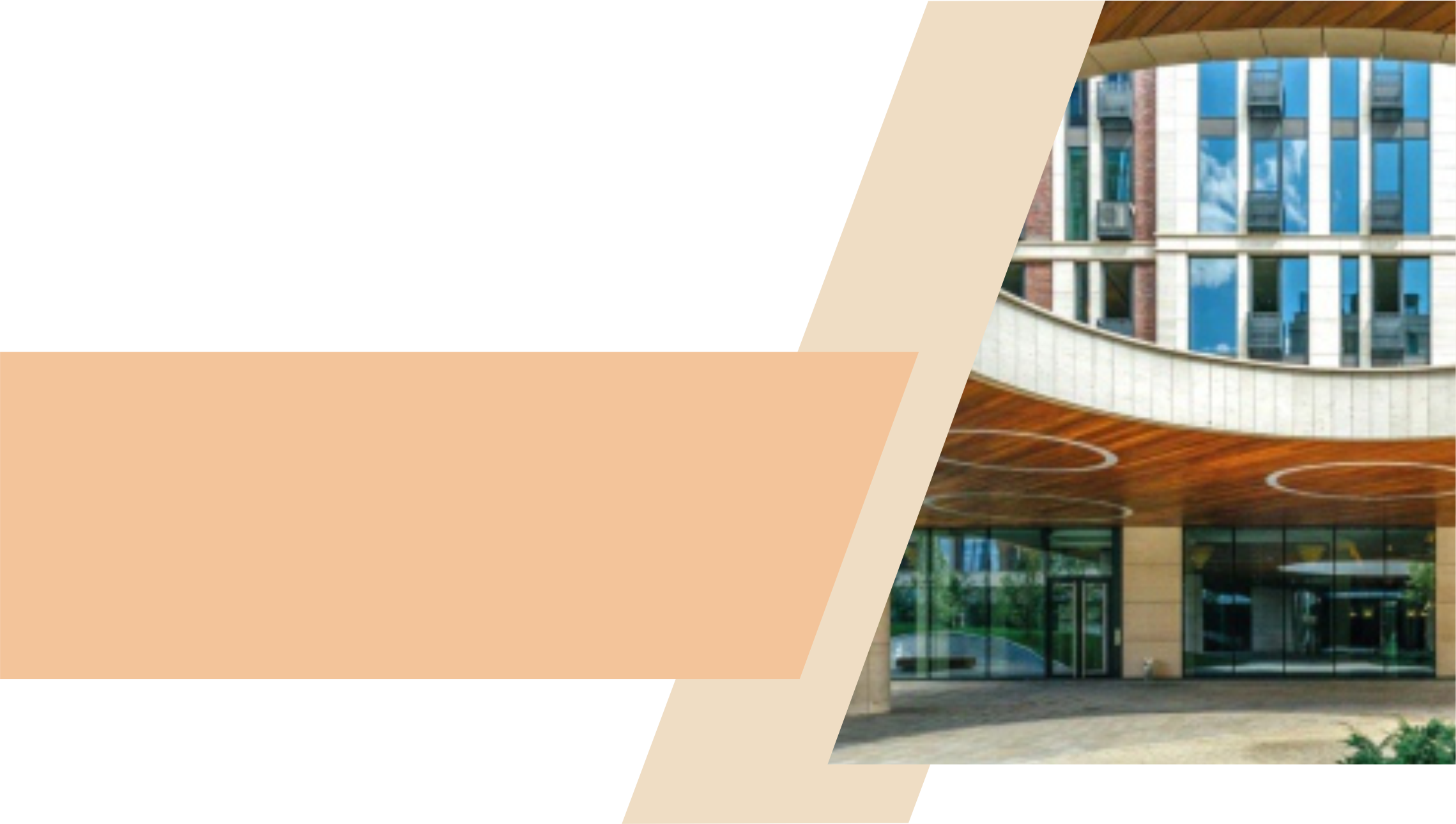 СПАСИБО ЗА
ВНИМАНИЕ
С заботой о вас
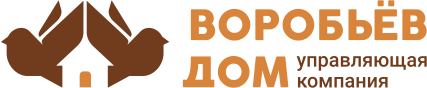